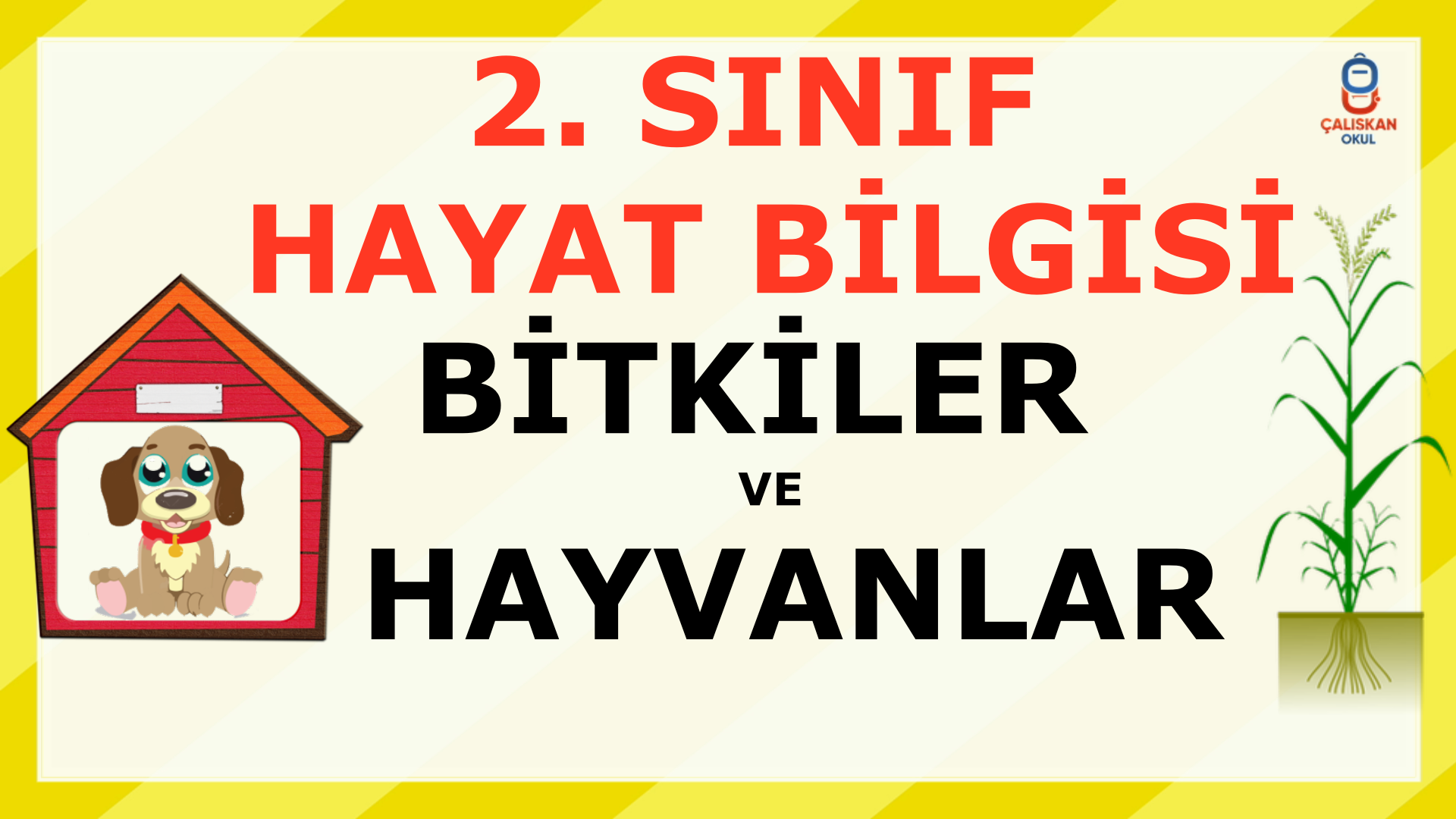 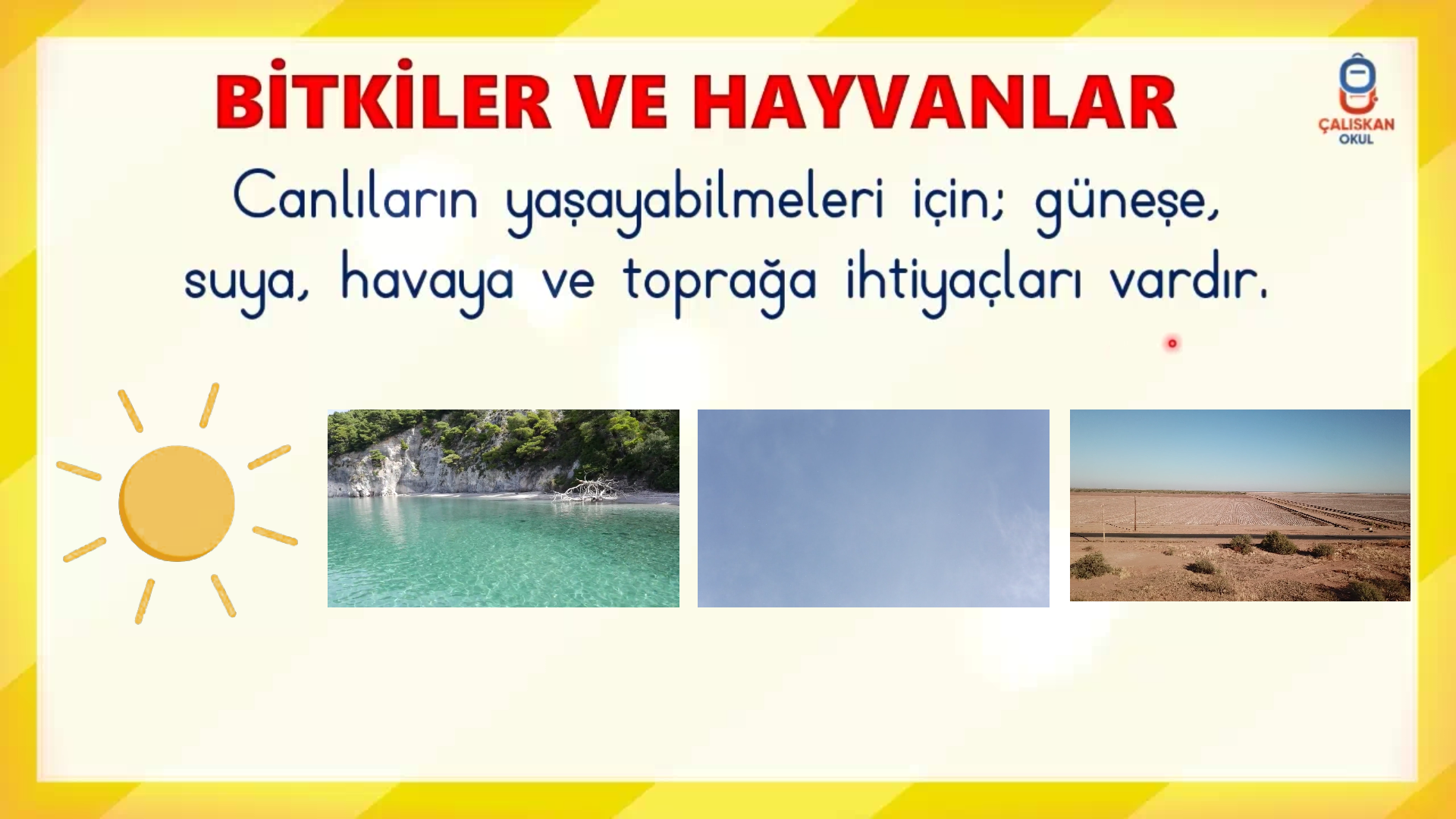 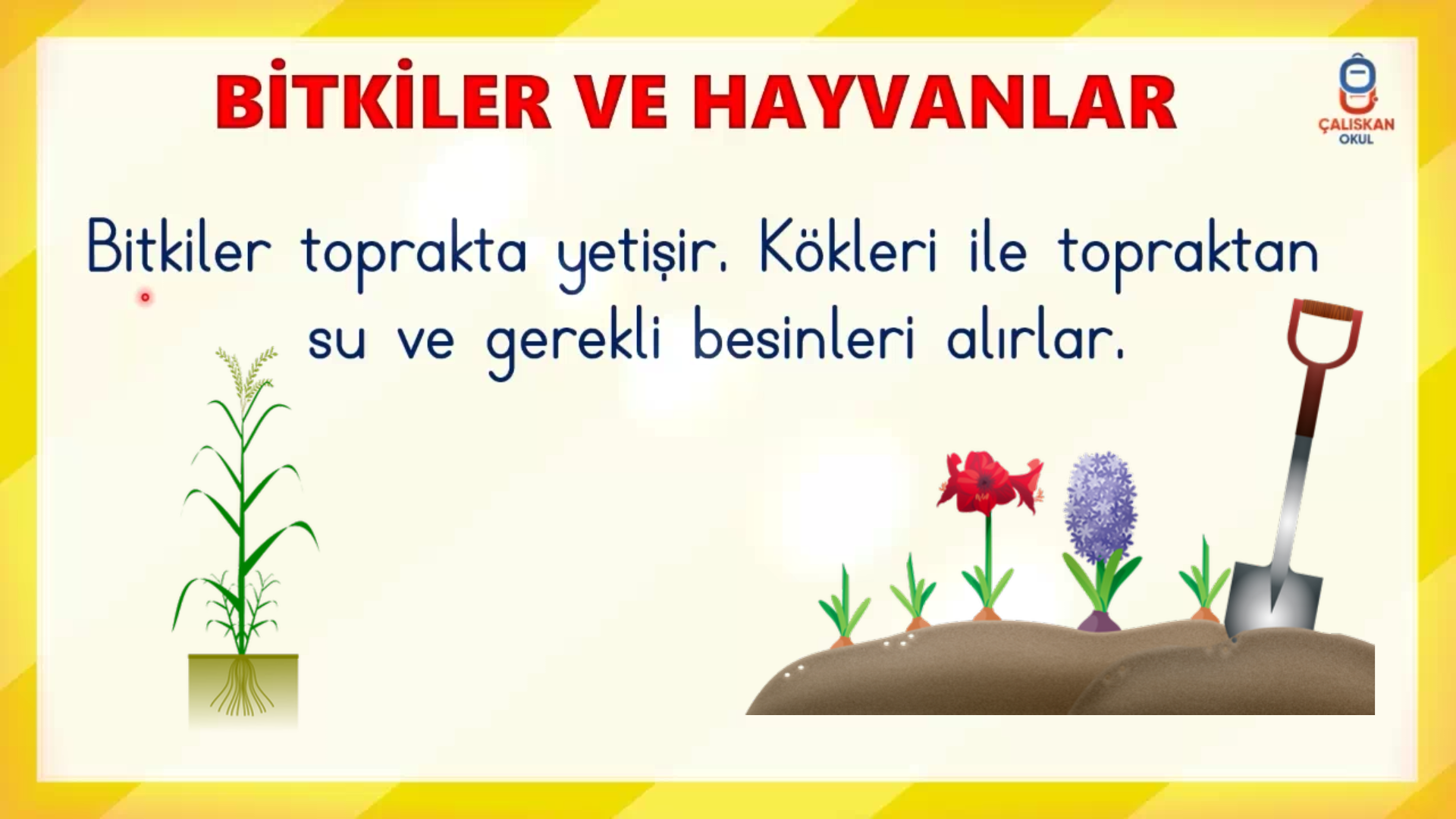 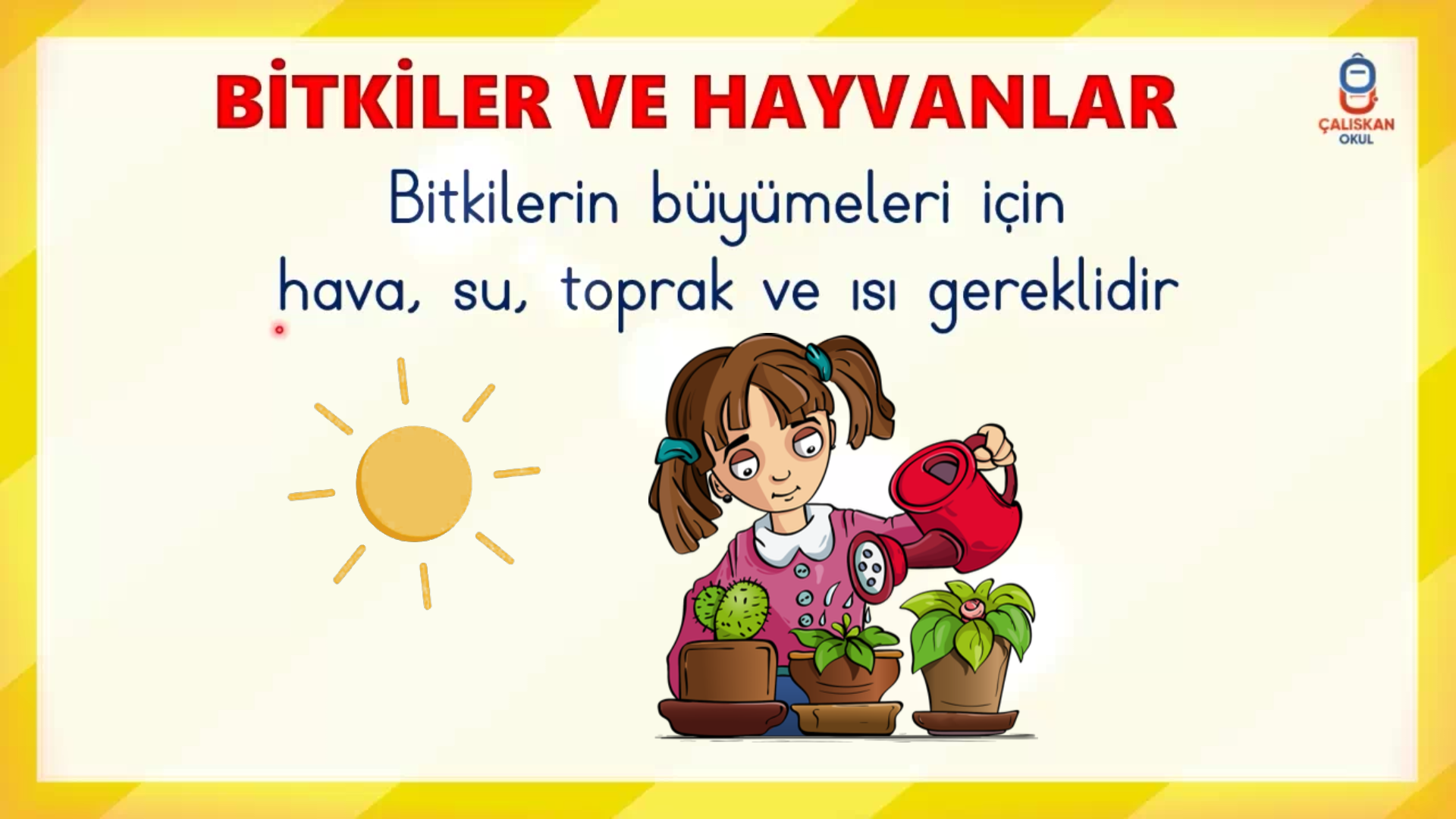 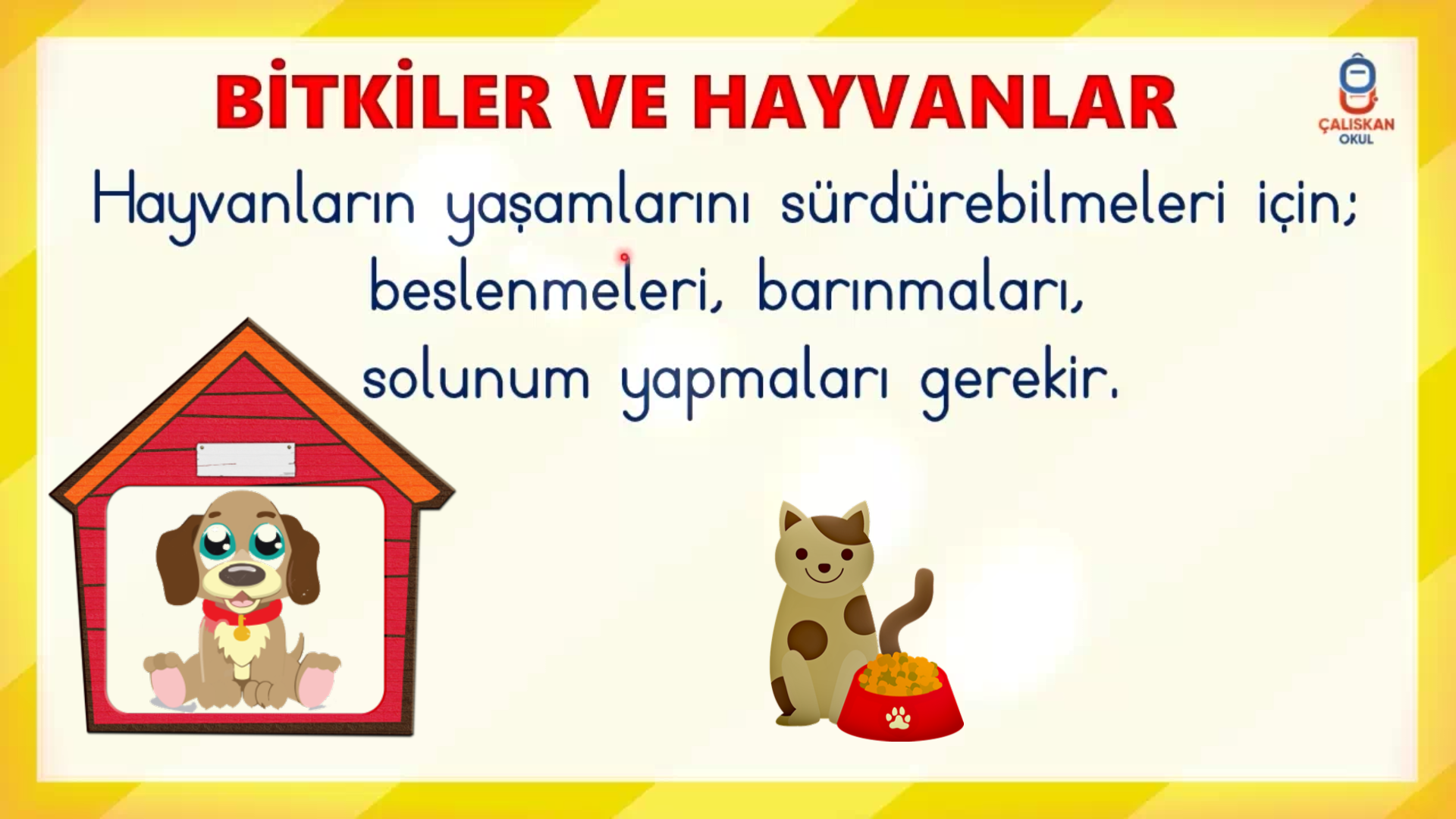 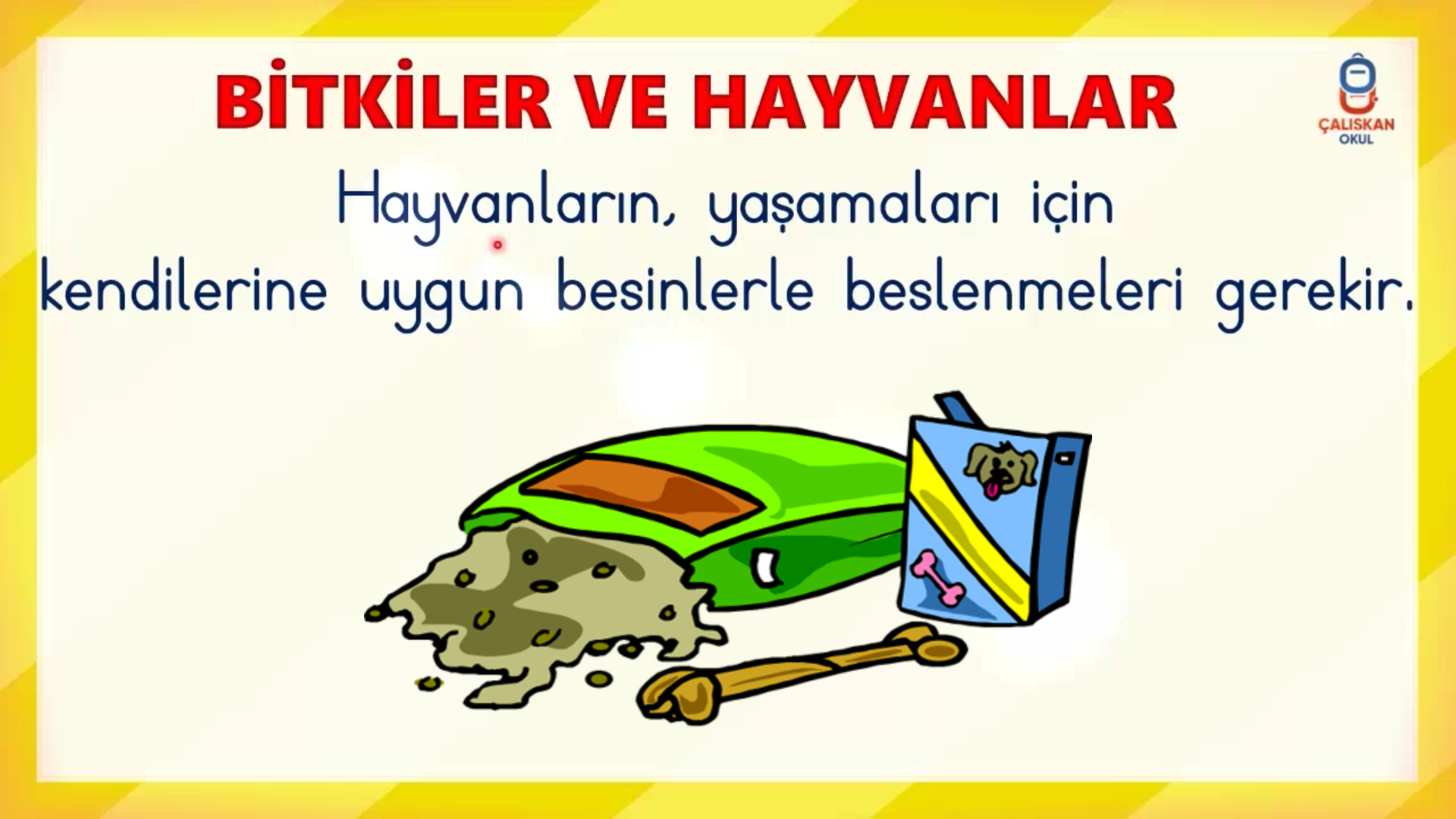 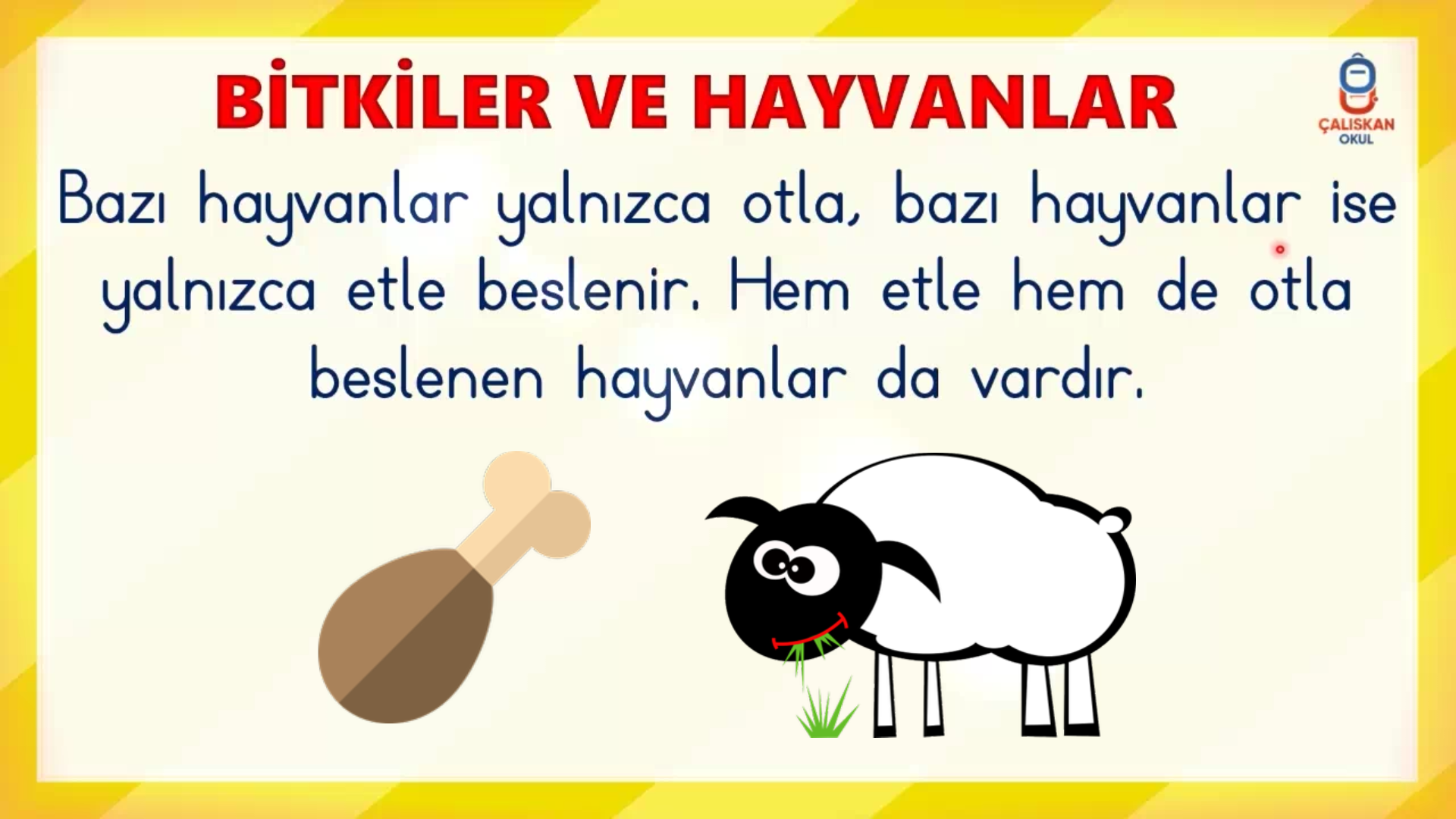 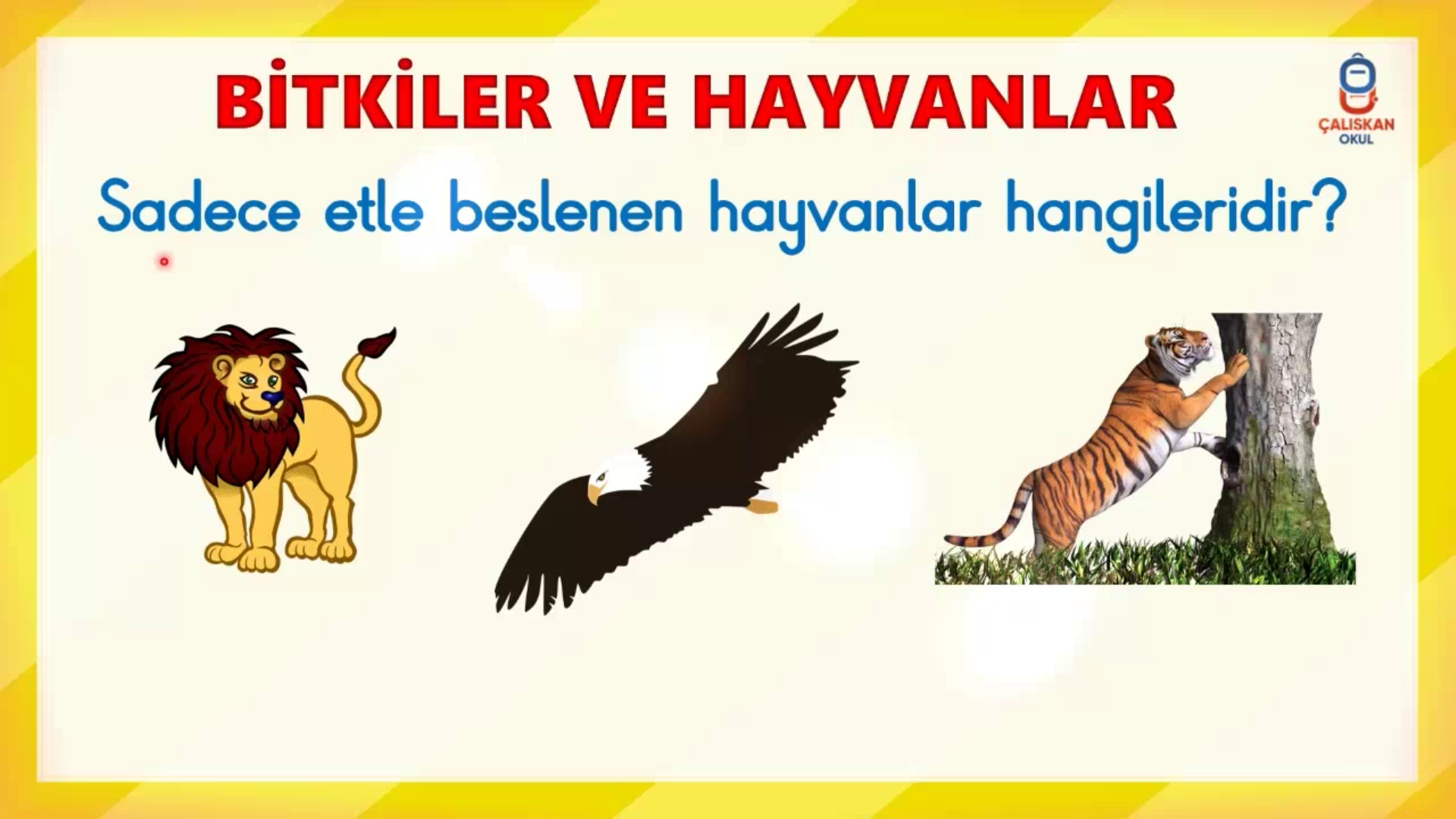 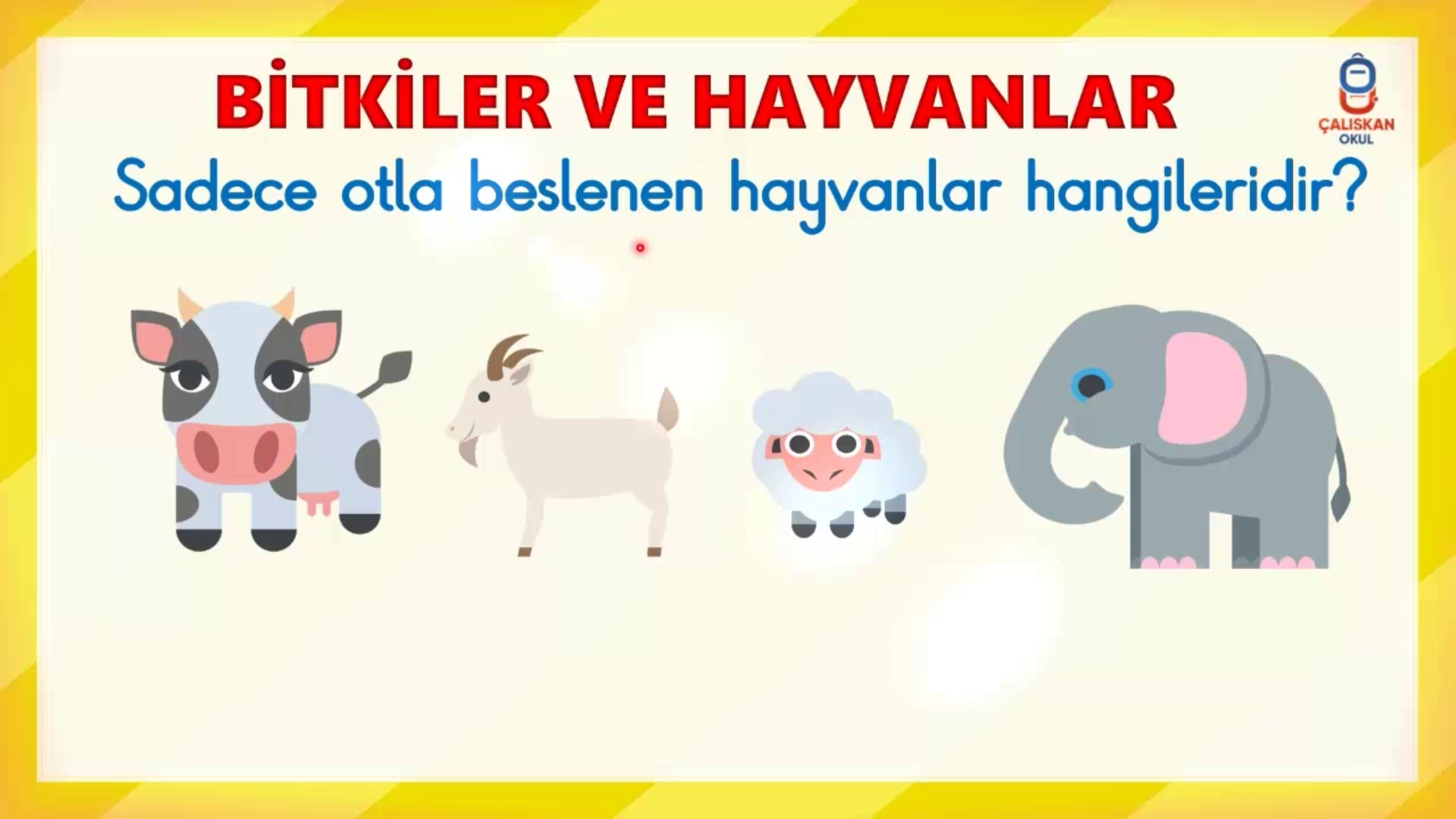 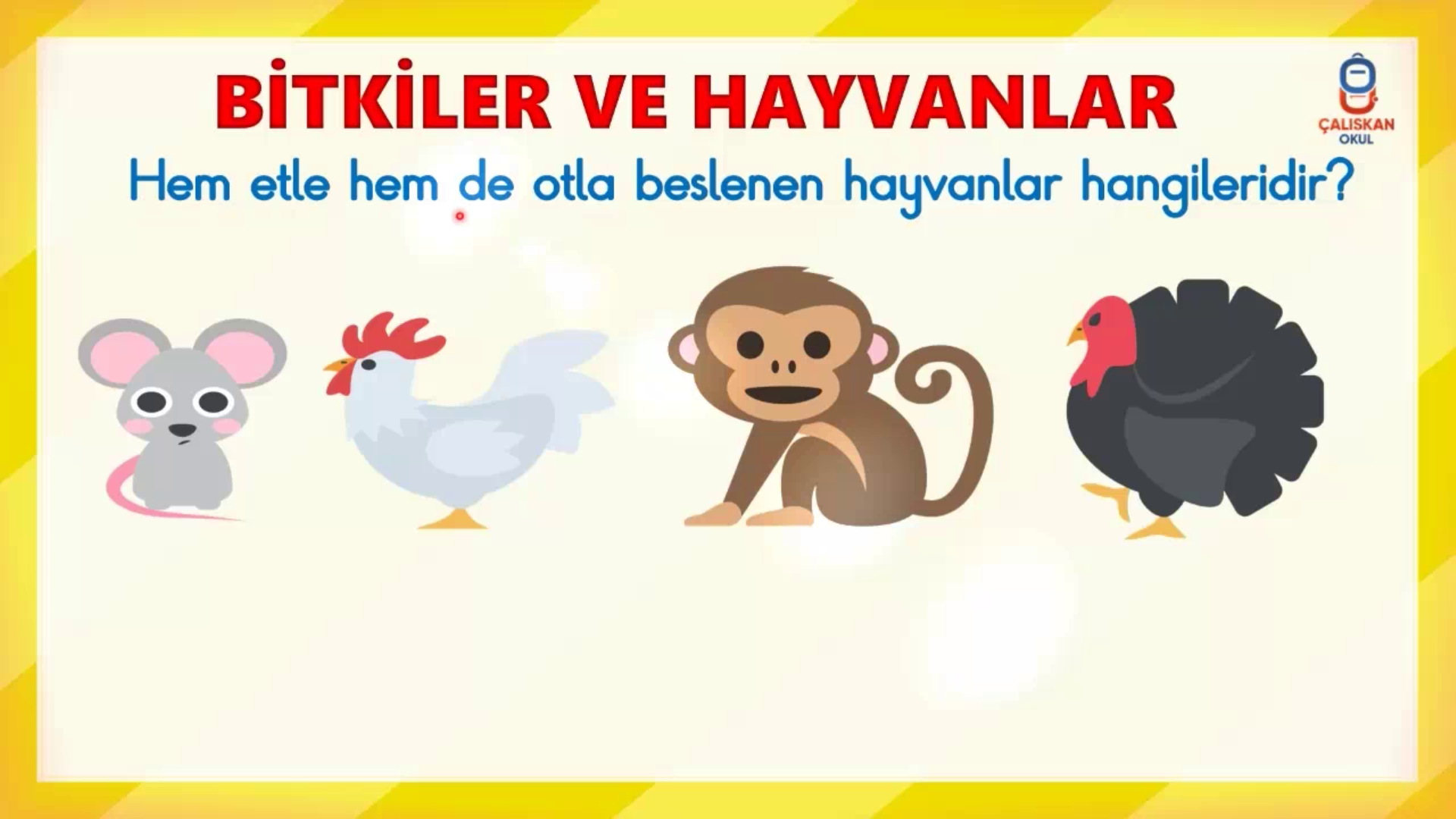 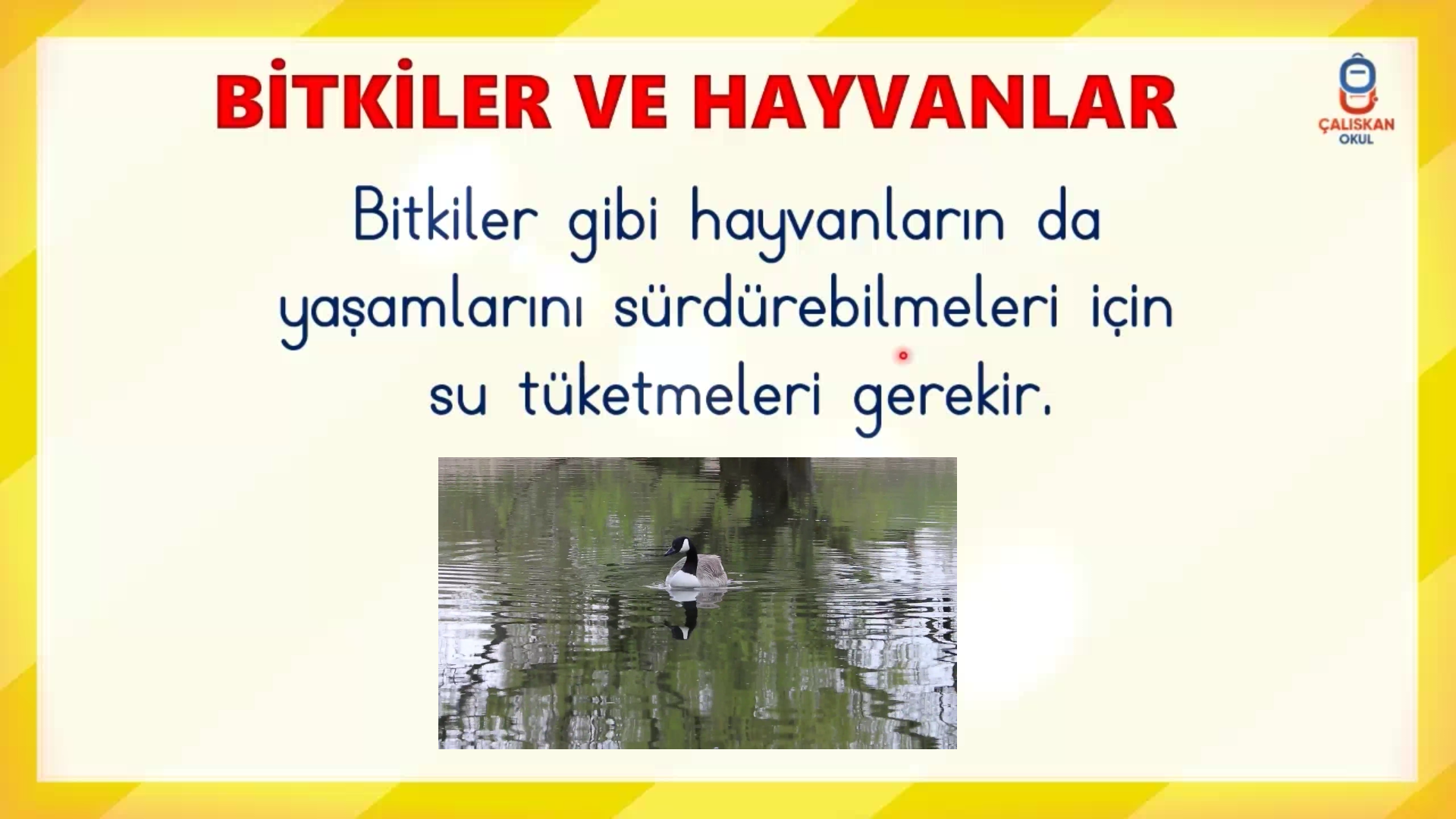 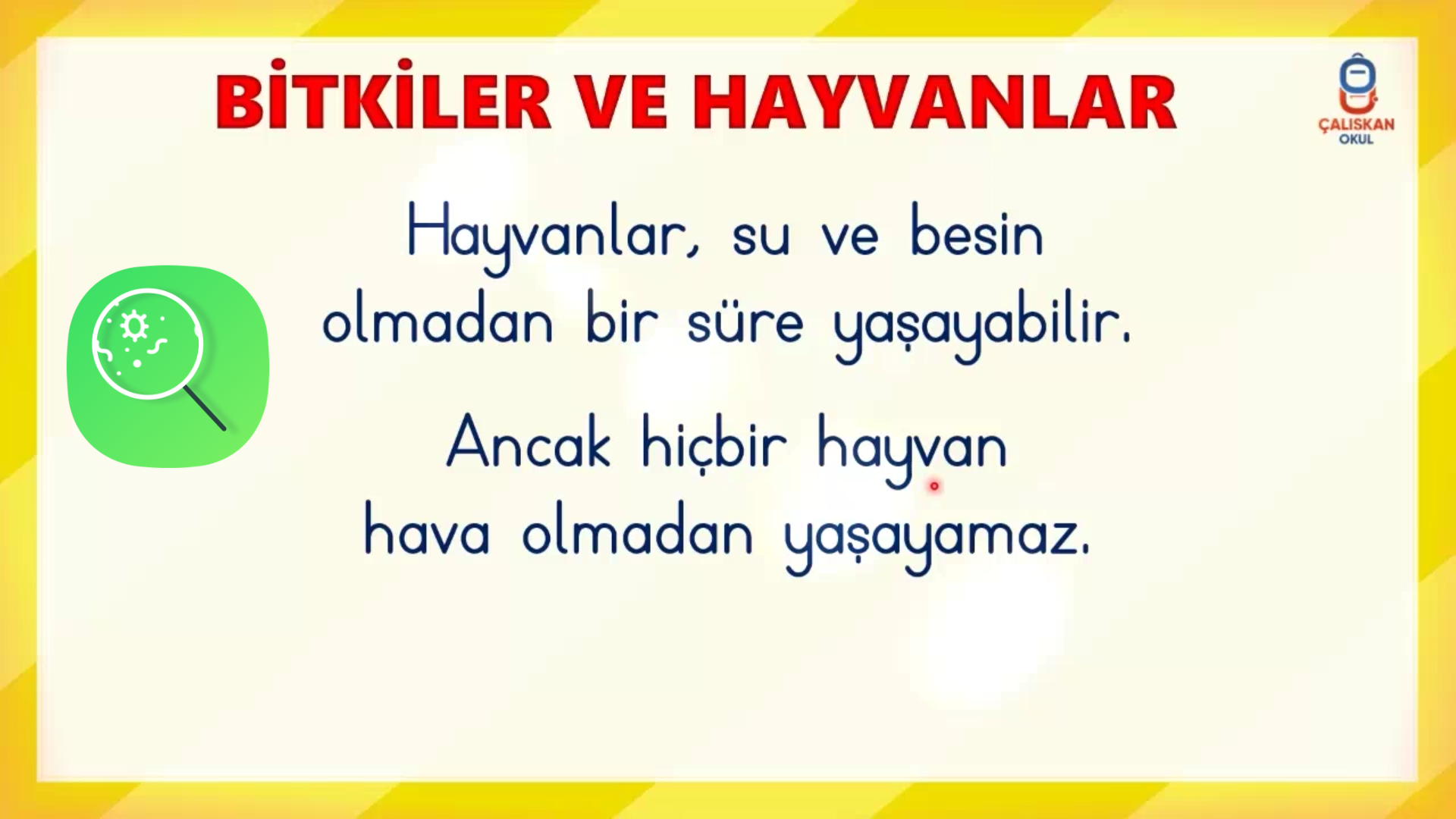 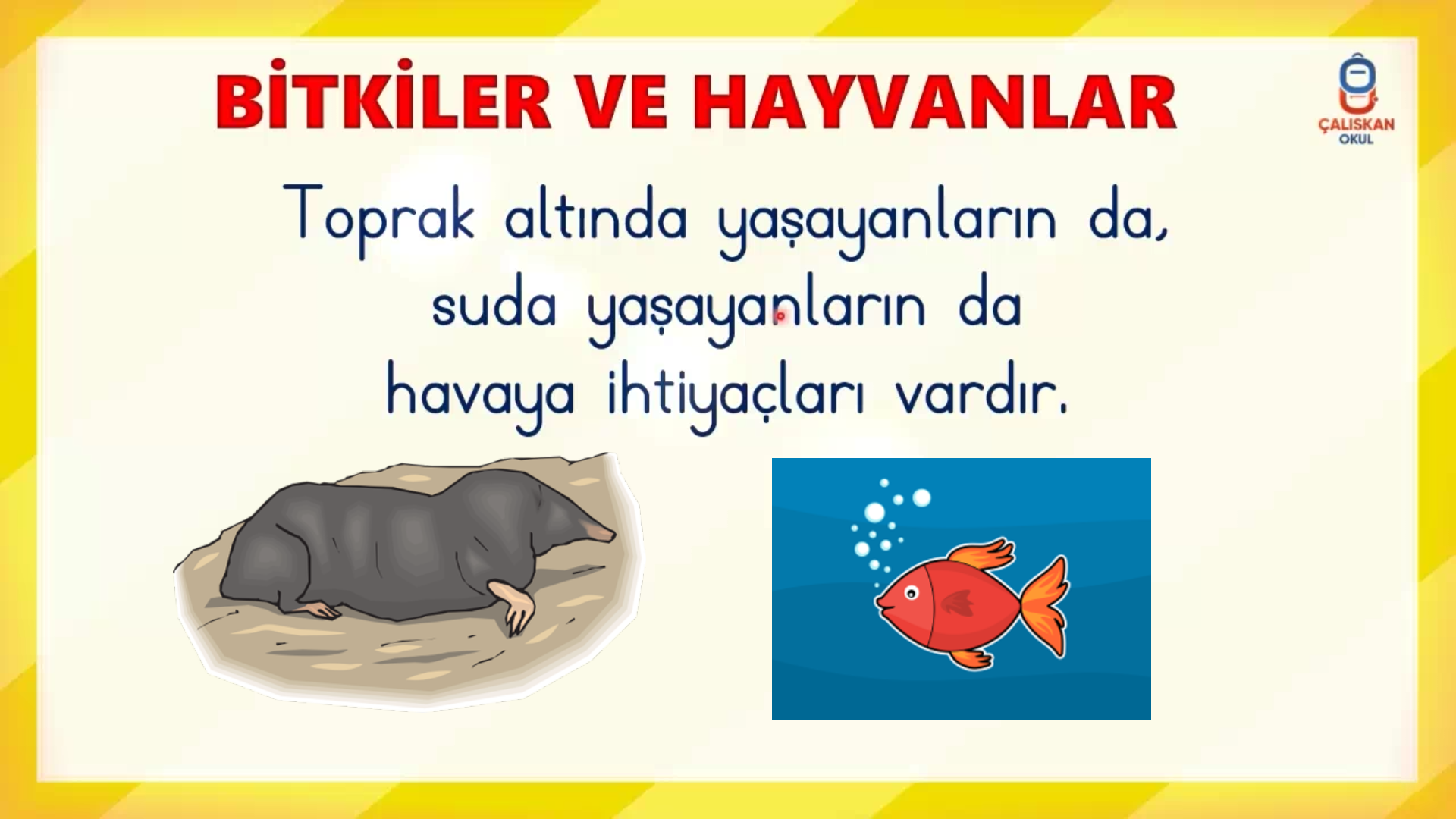 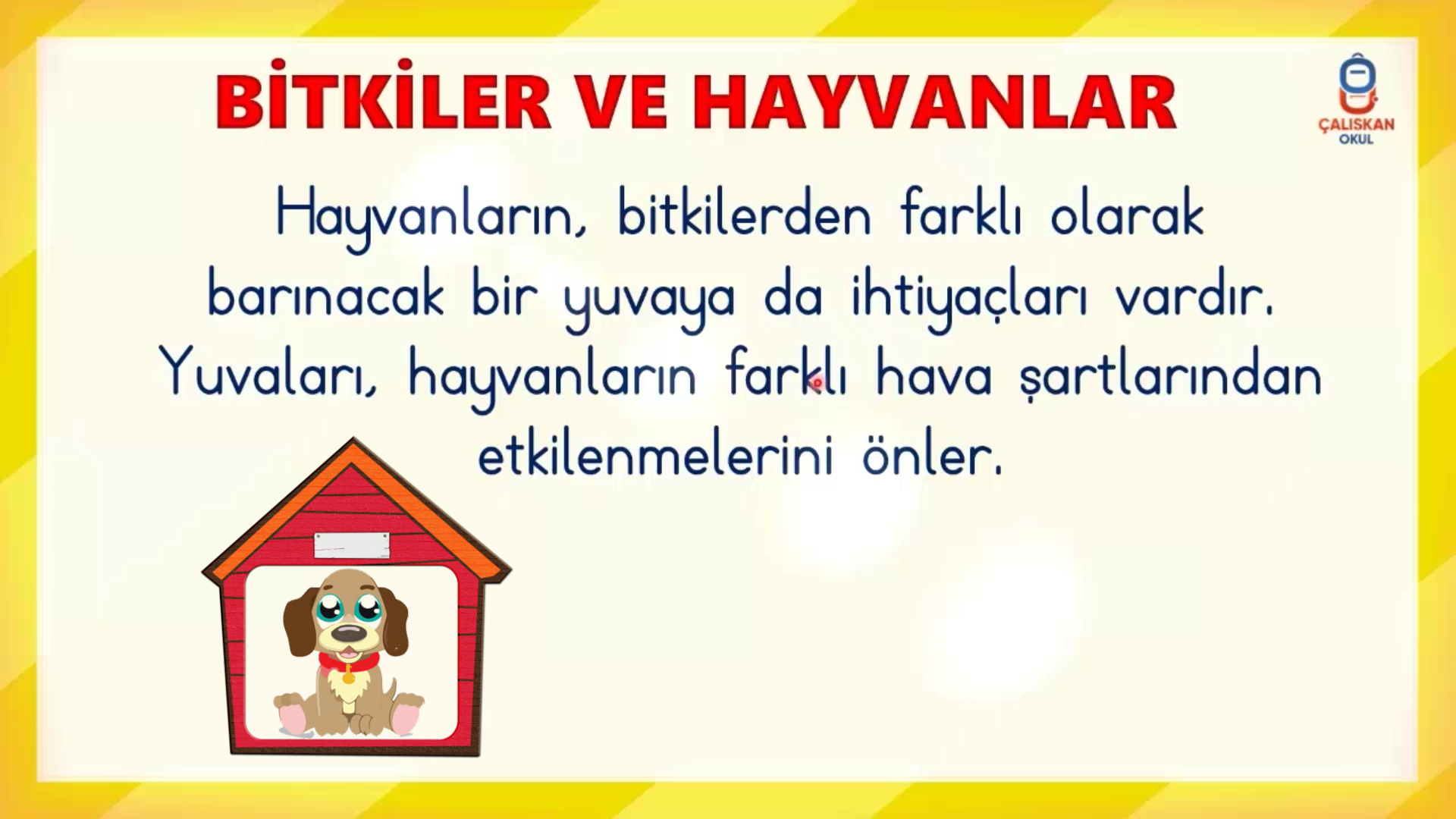 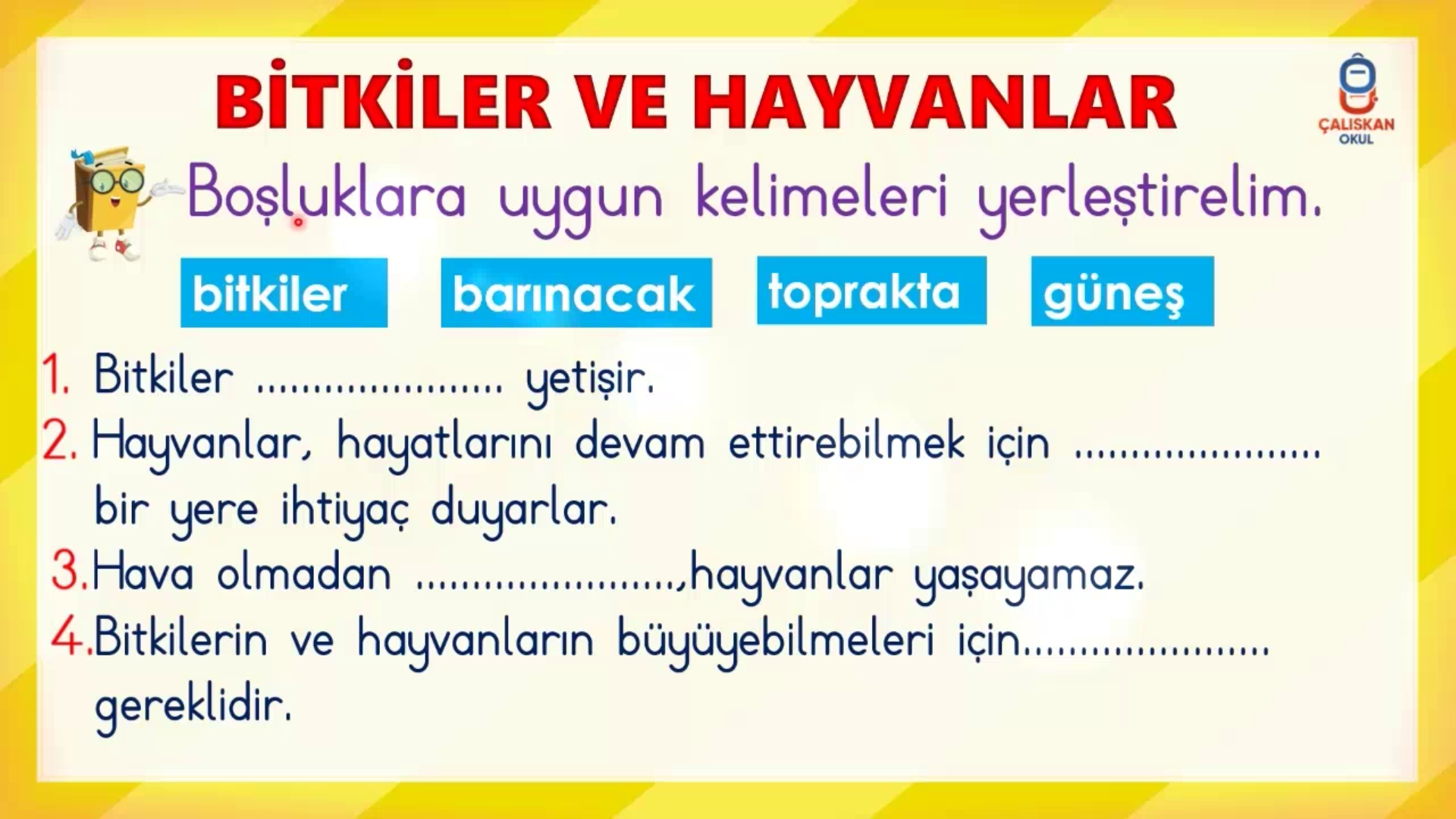 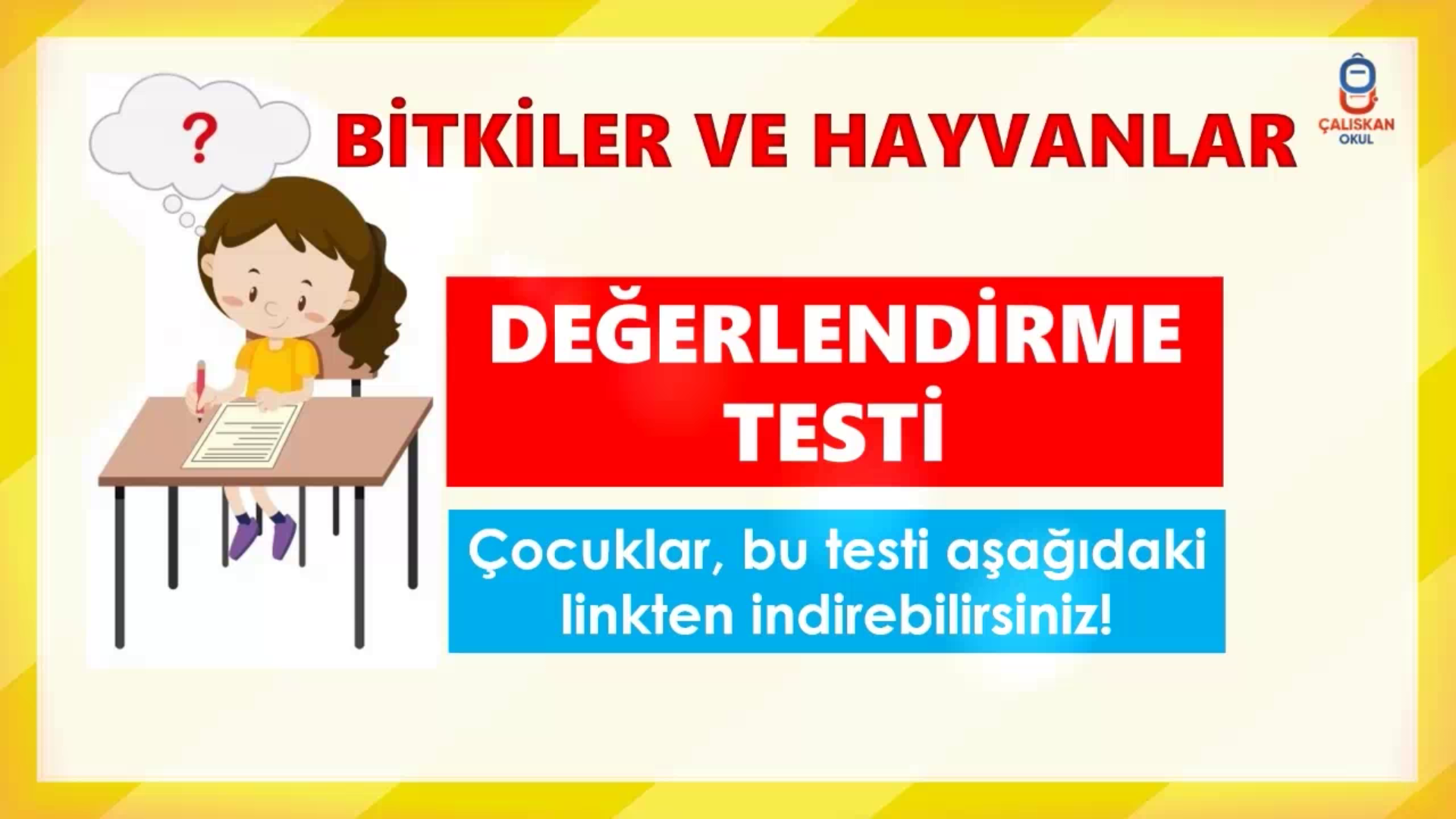 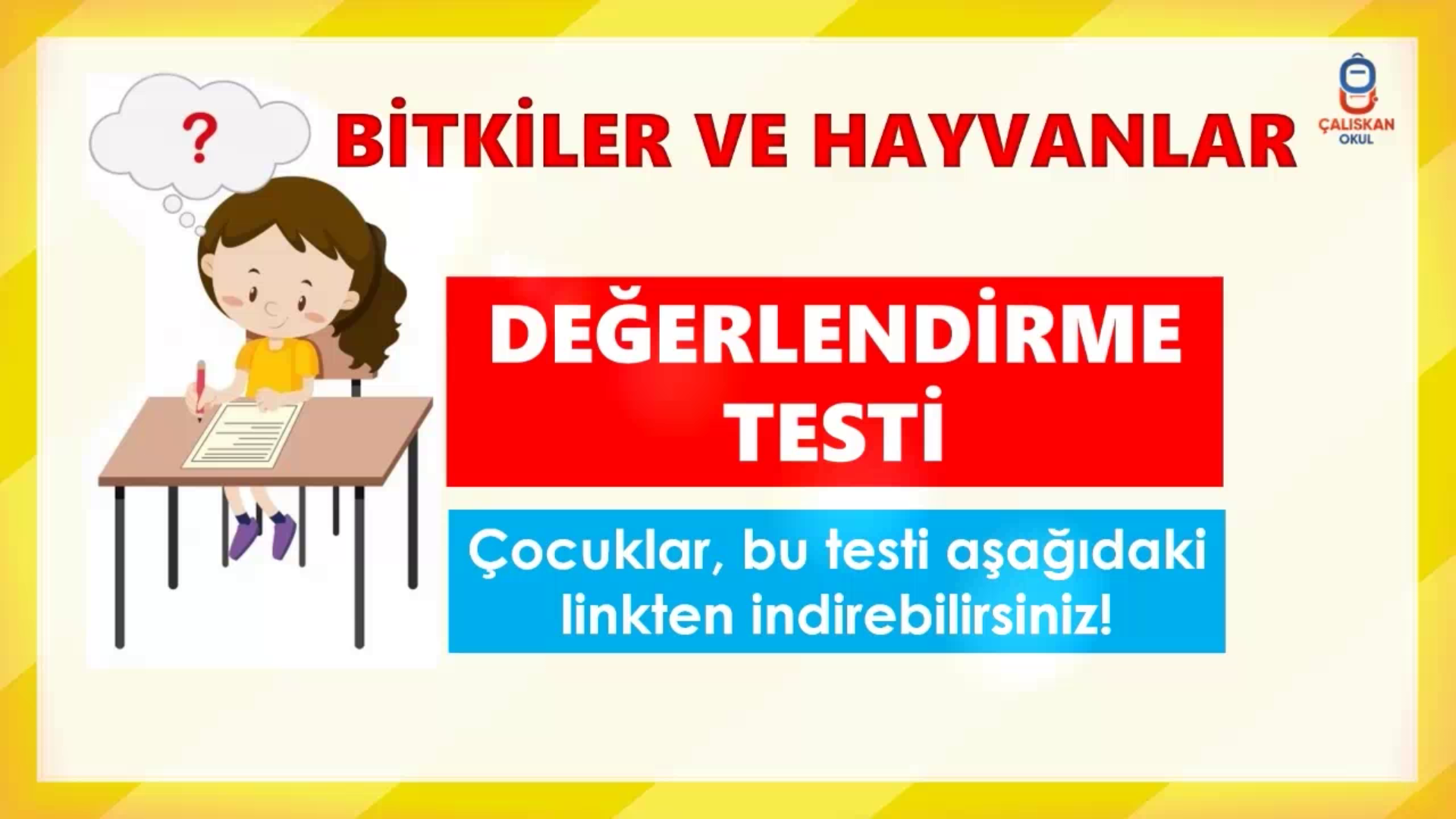 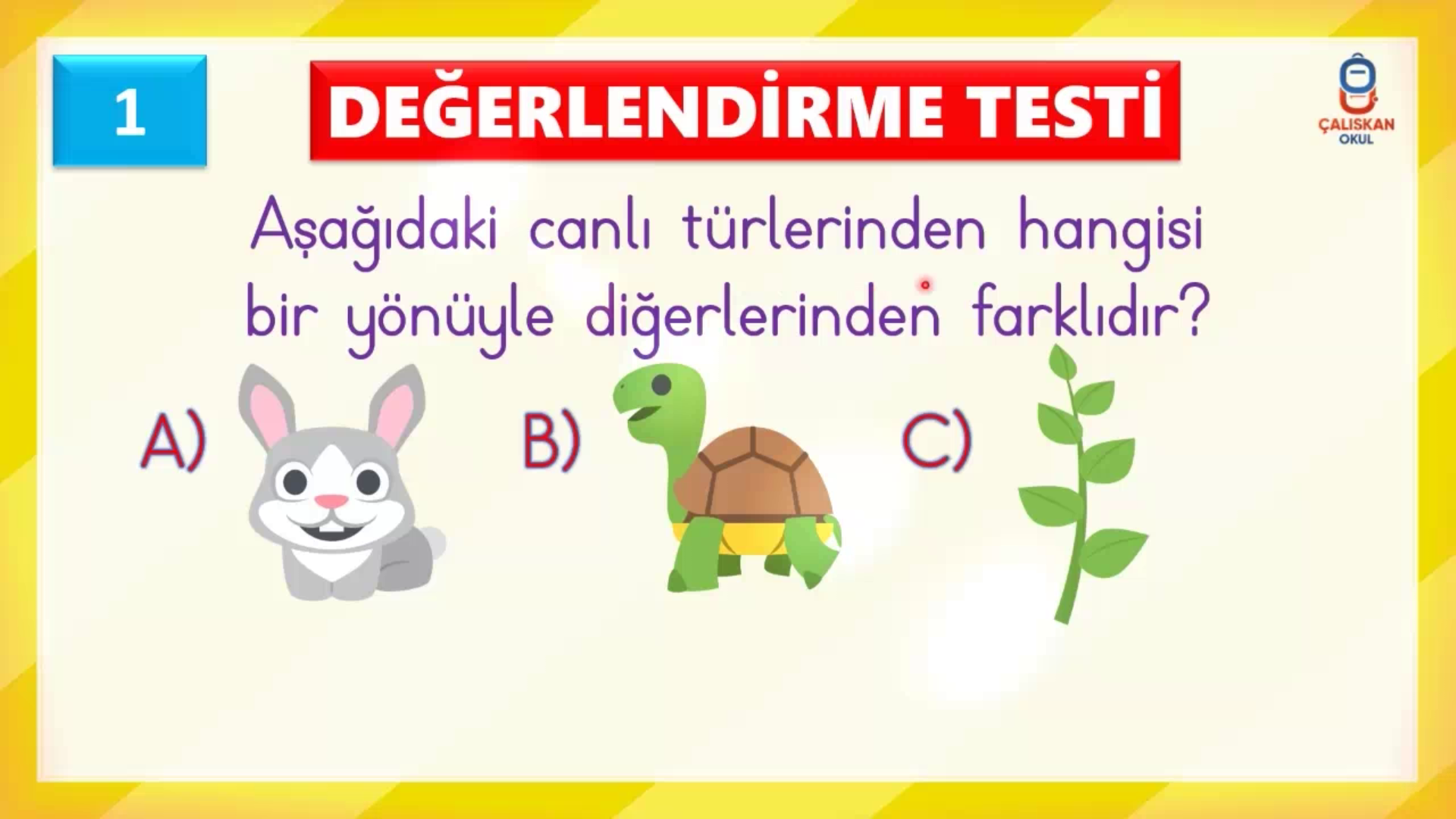 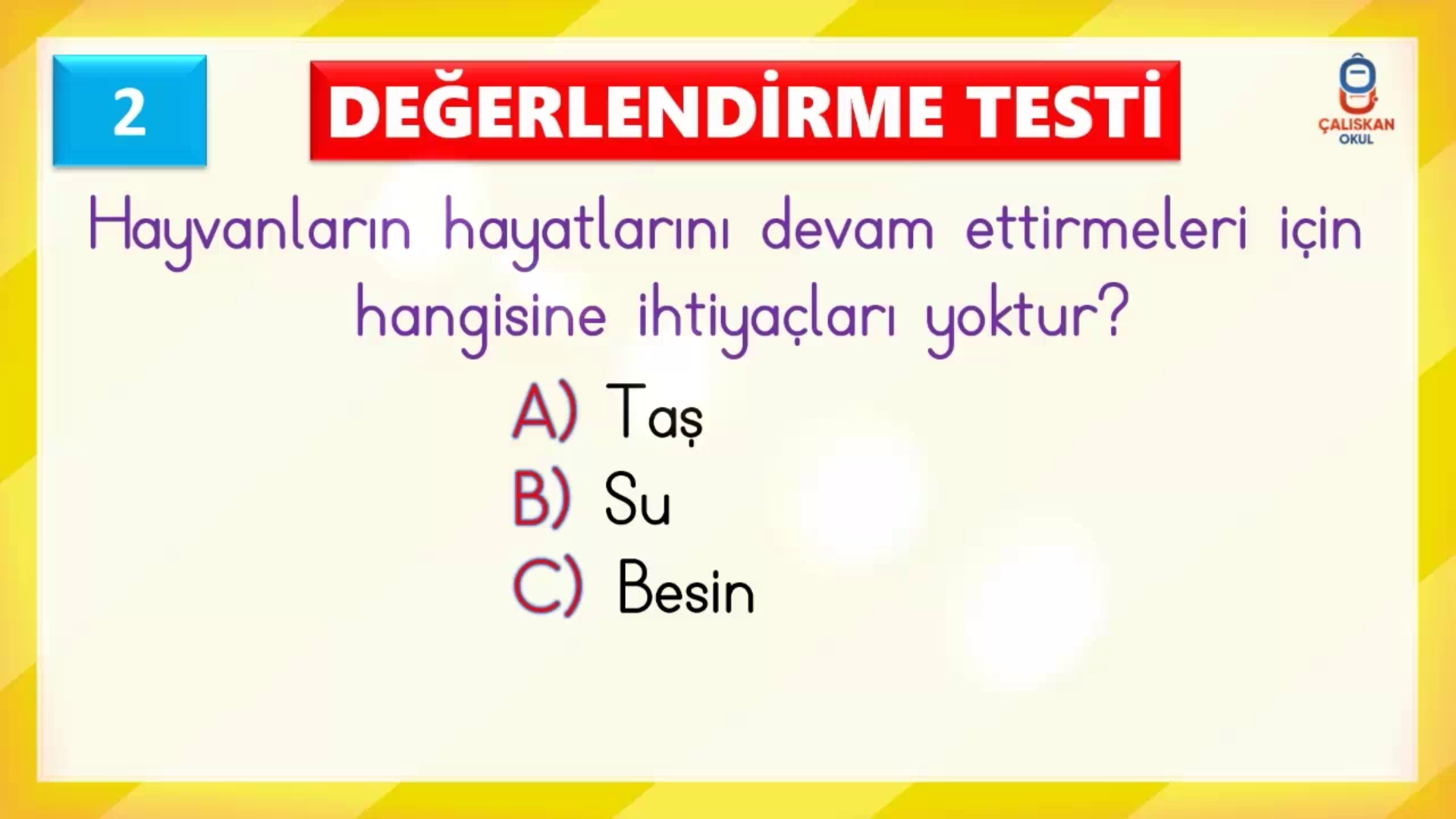 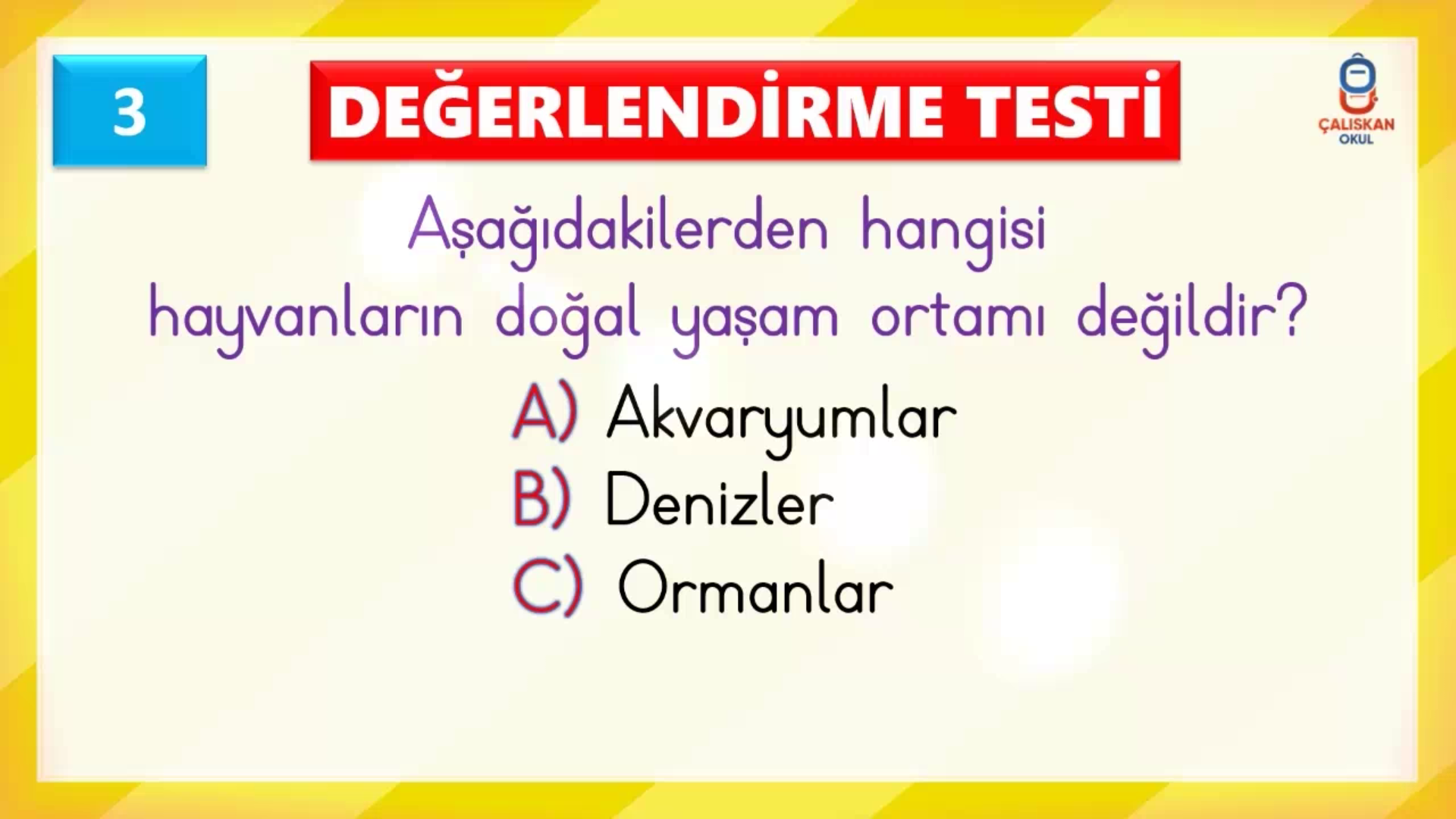 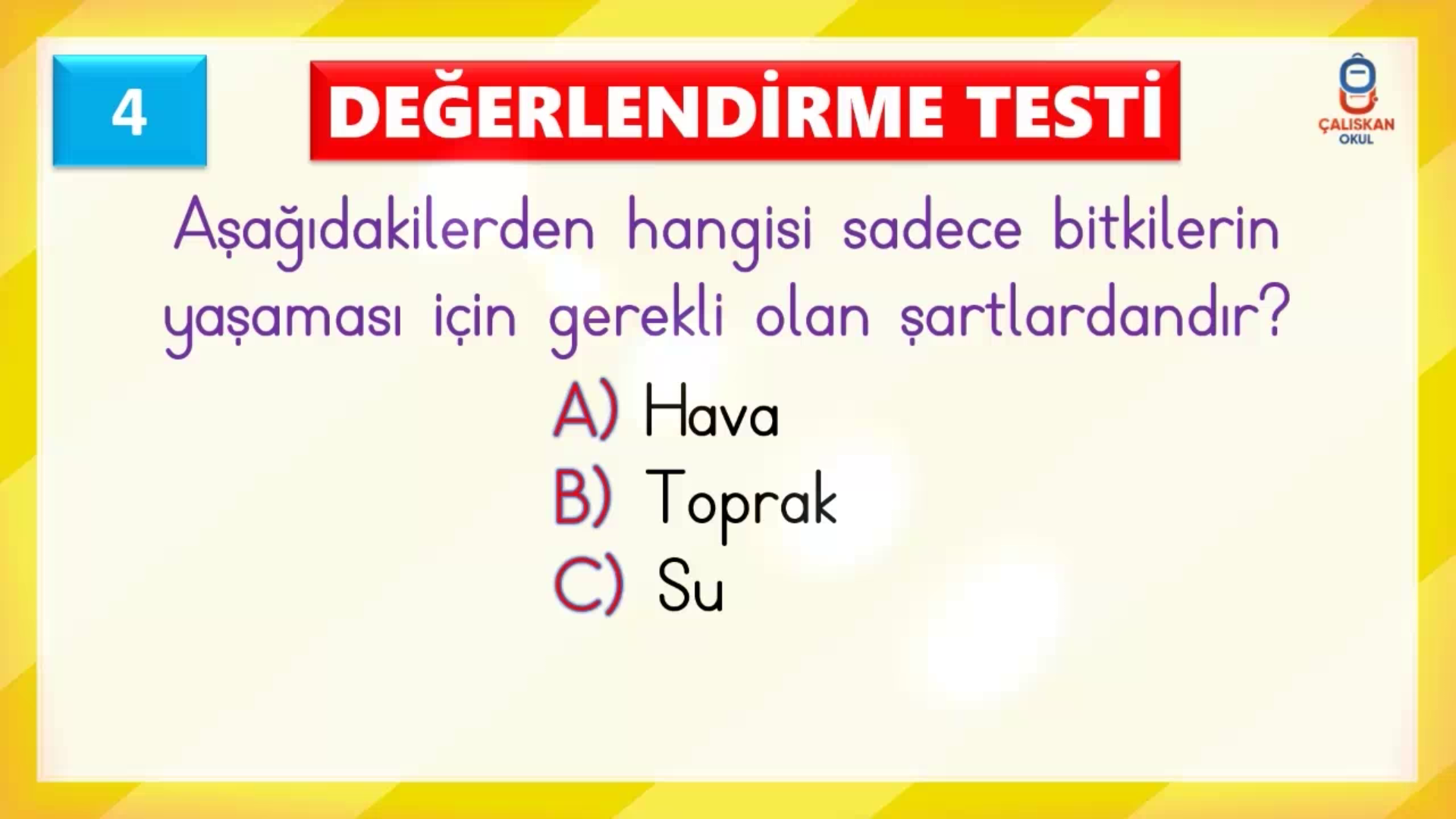 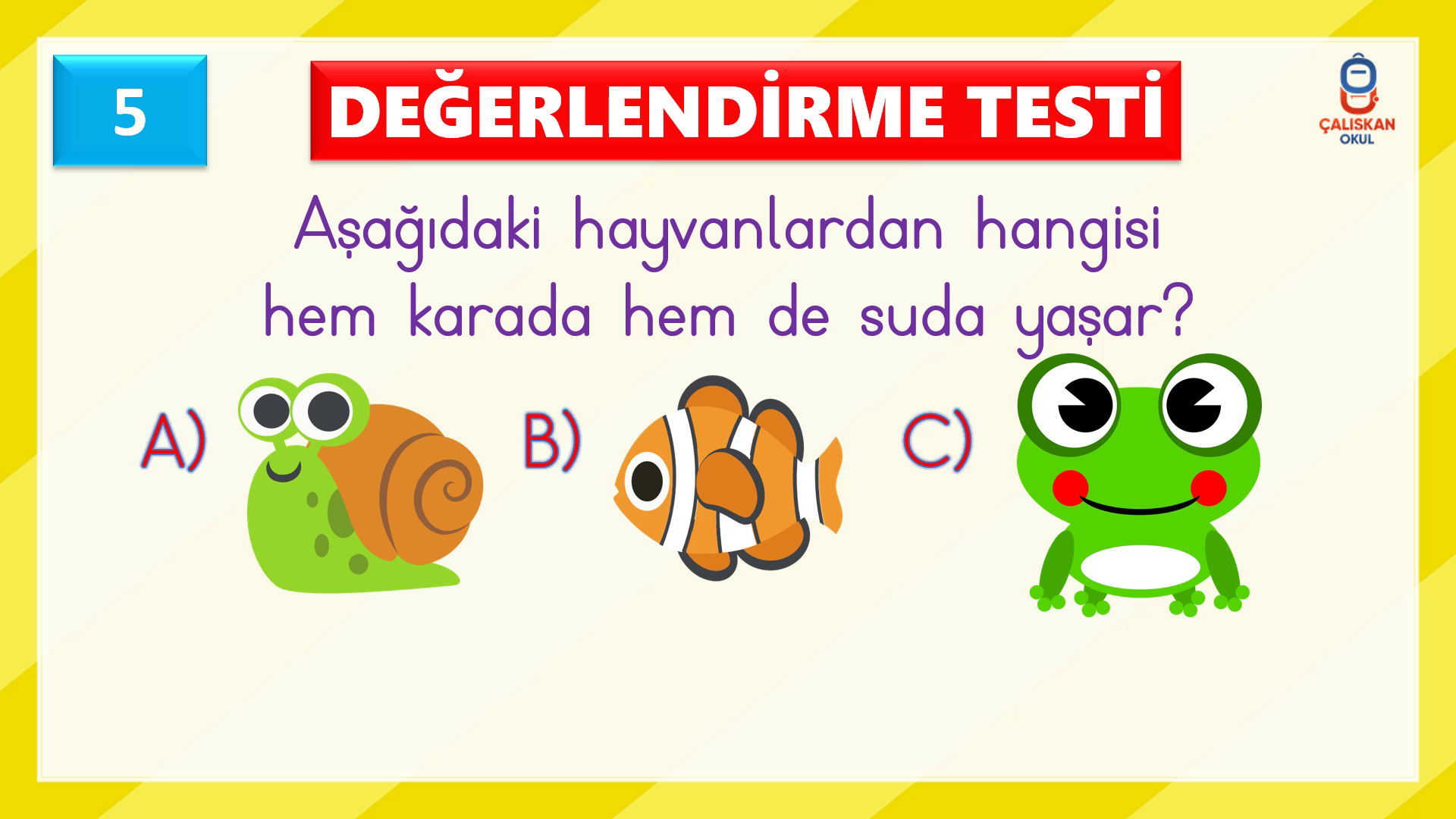 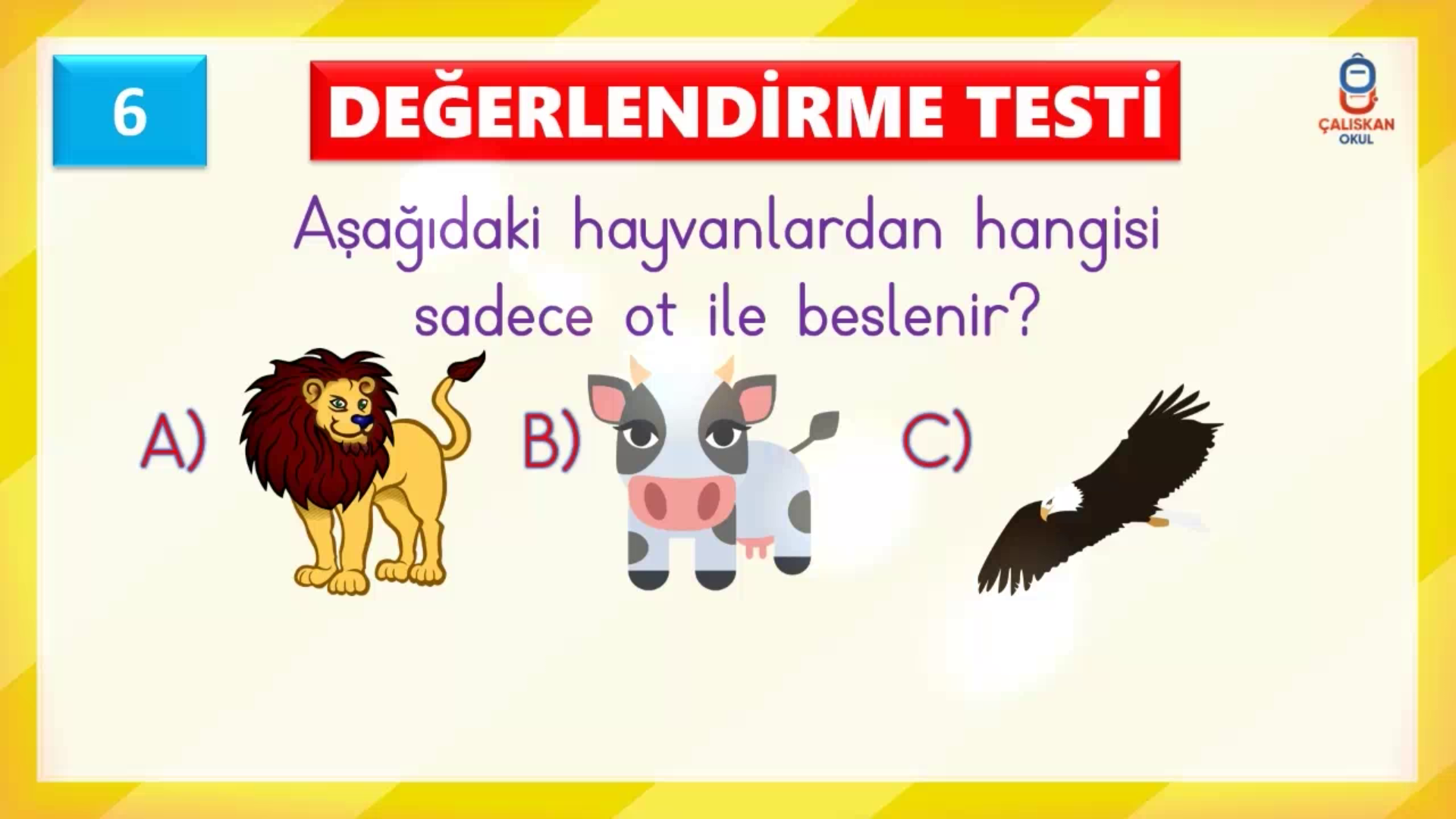 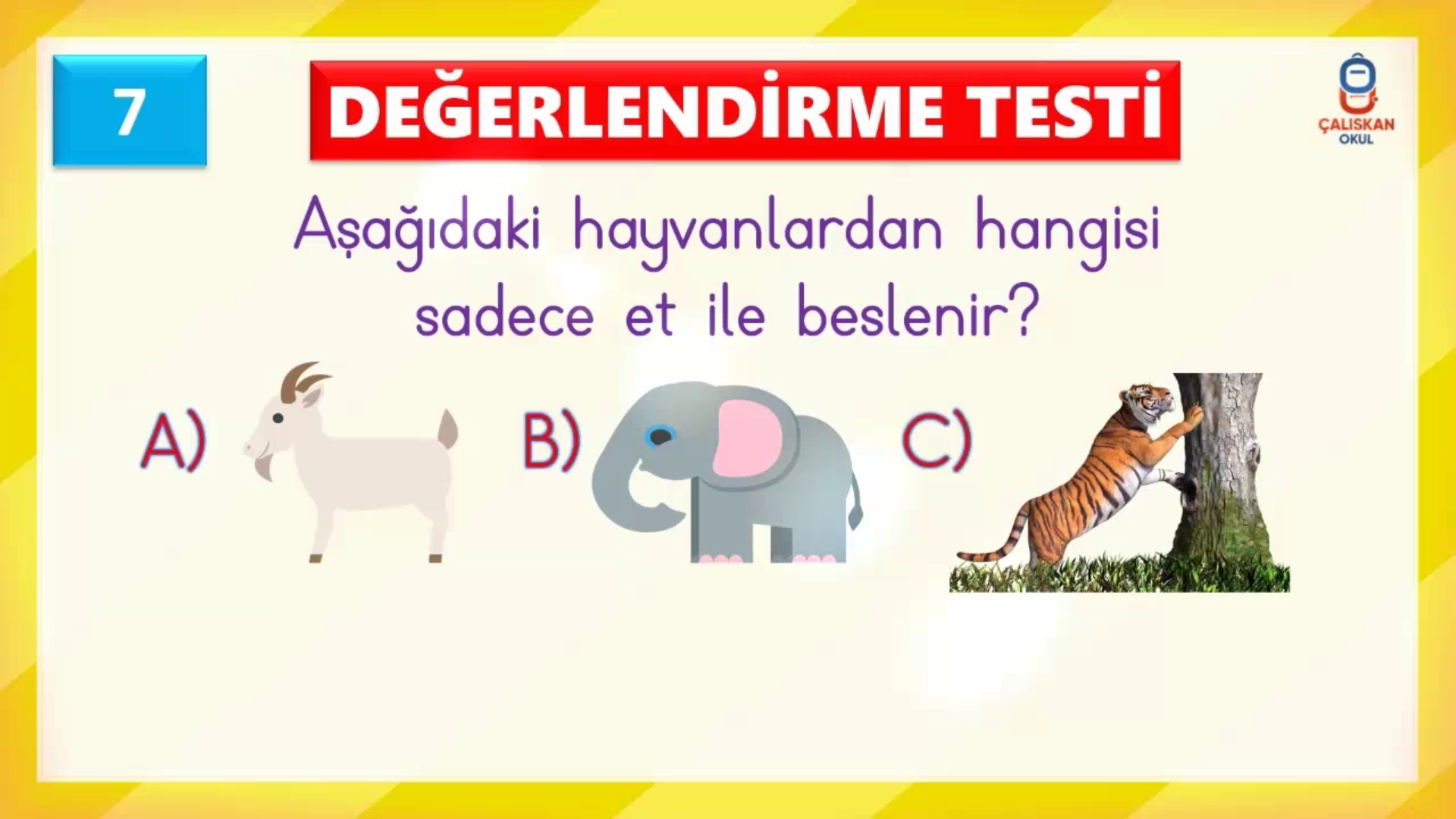 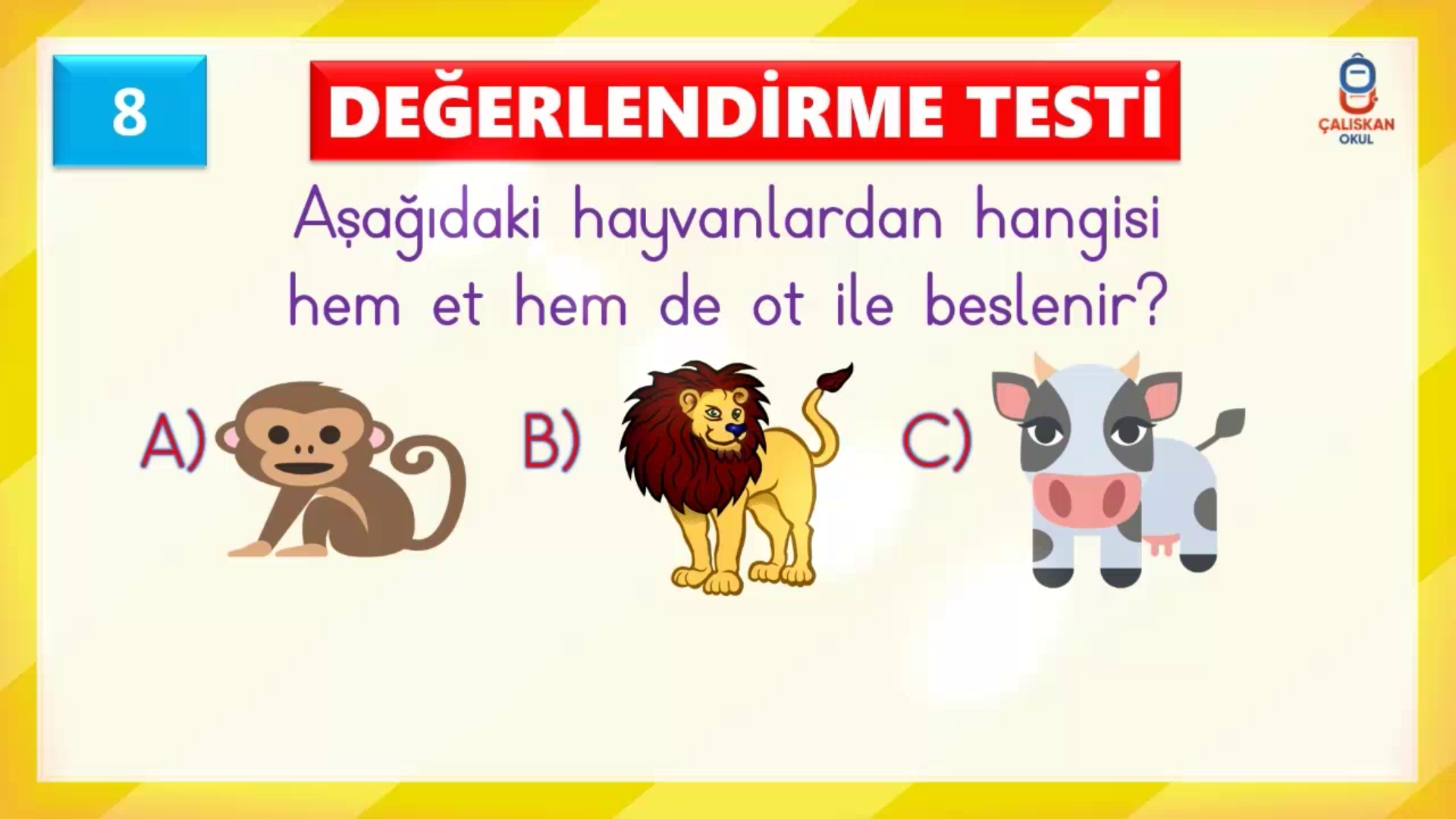 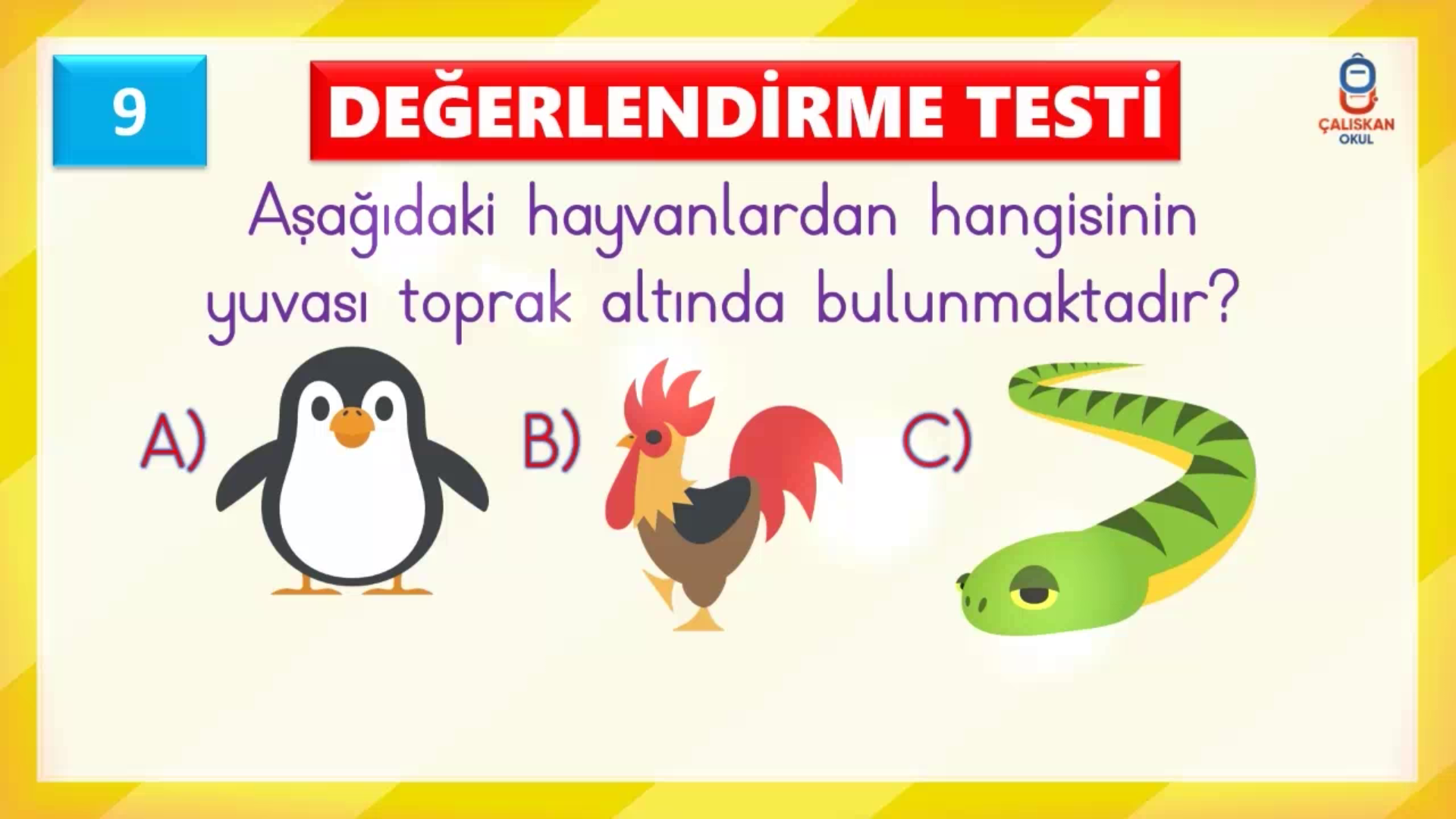 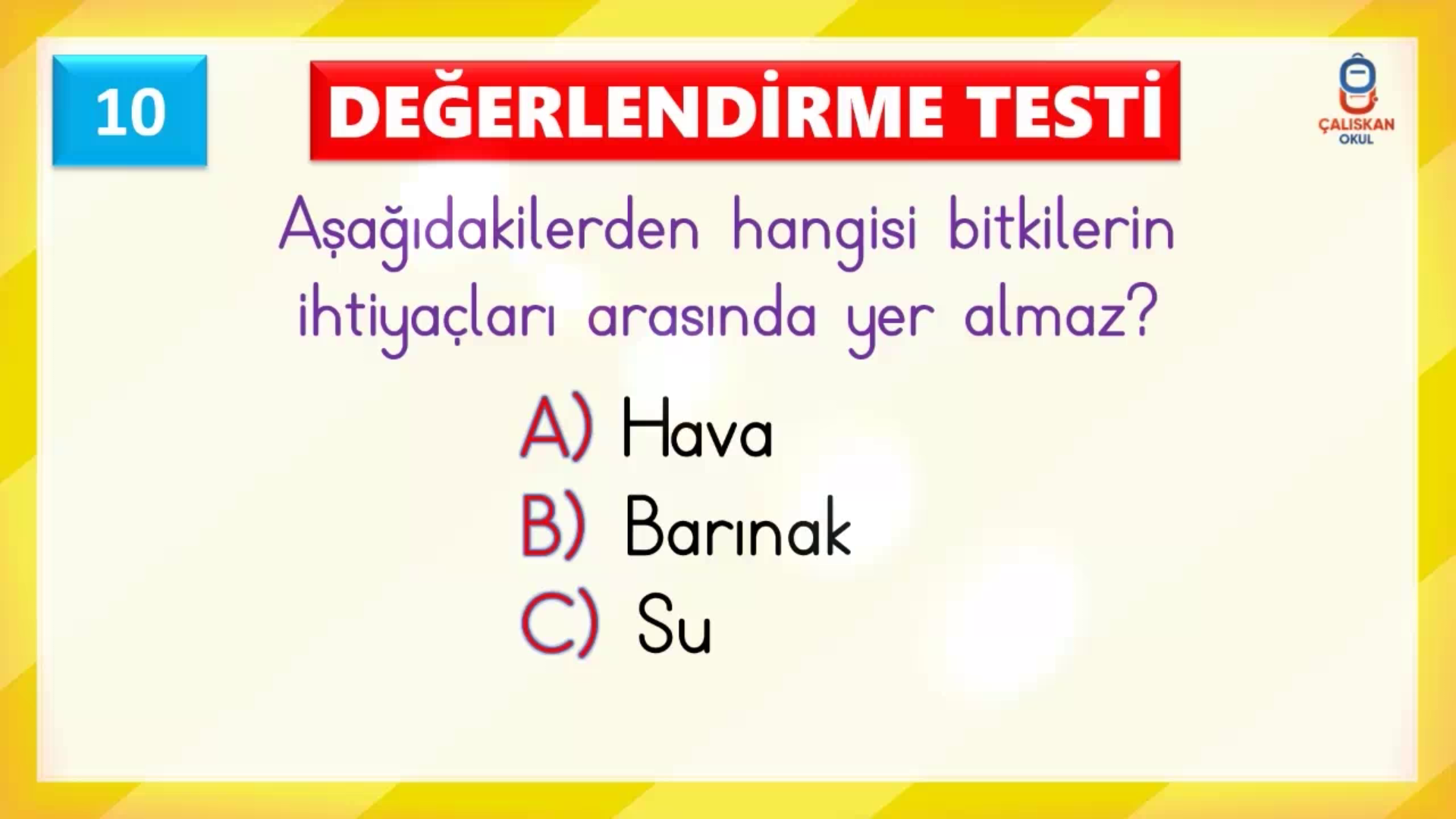 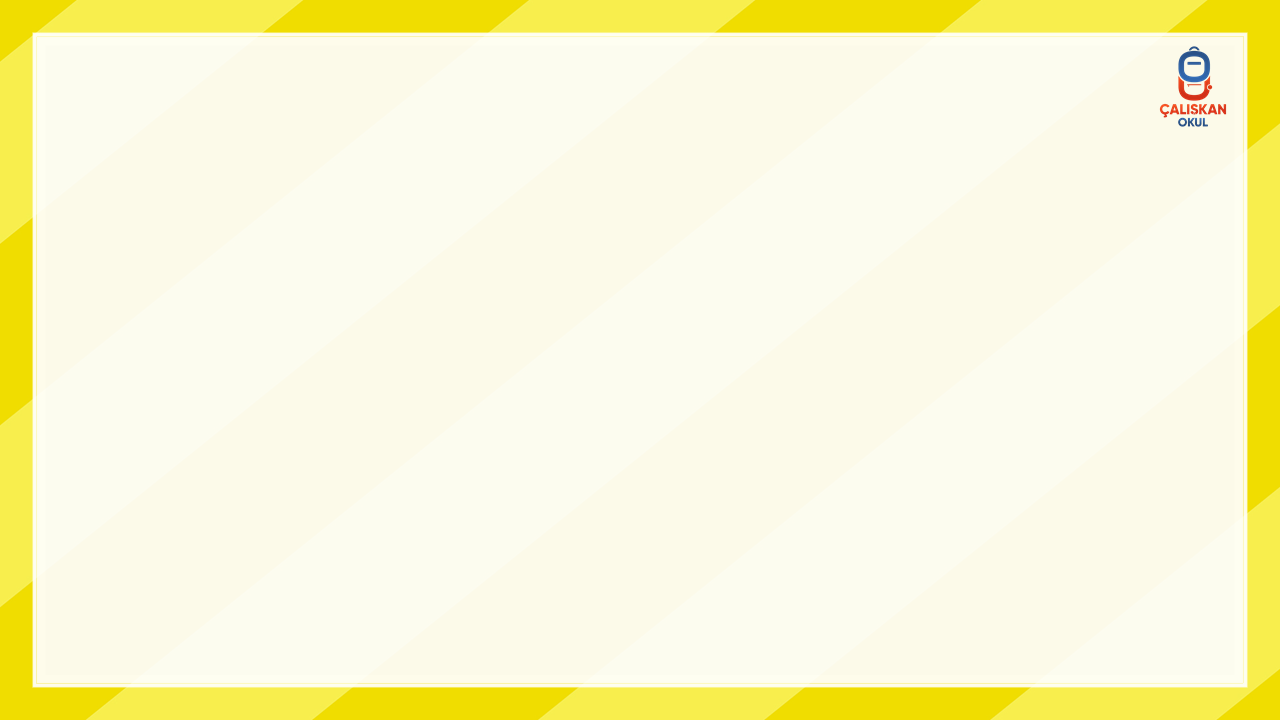 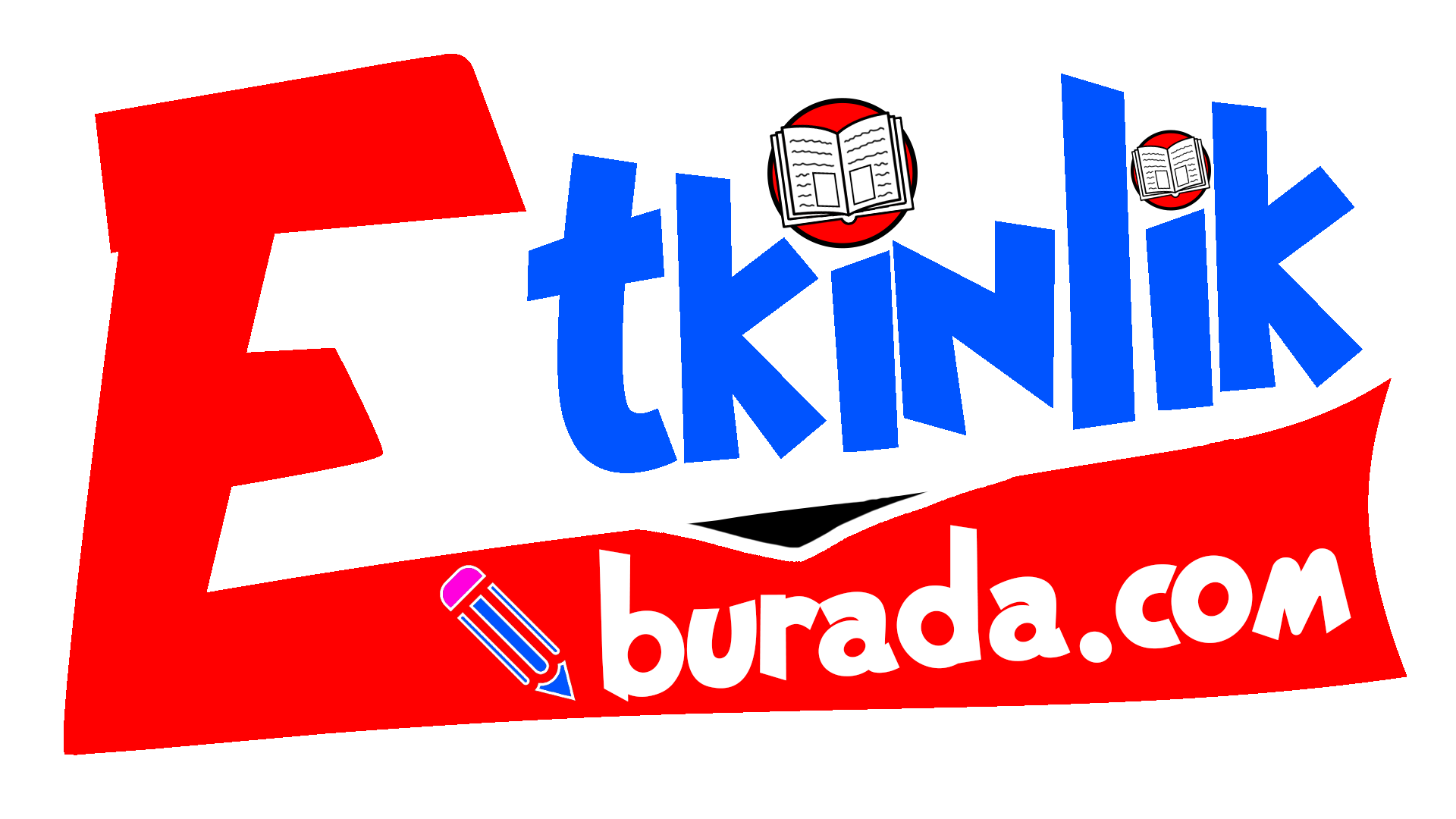 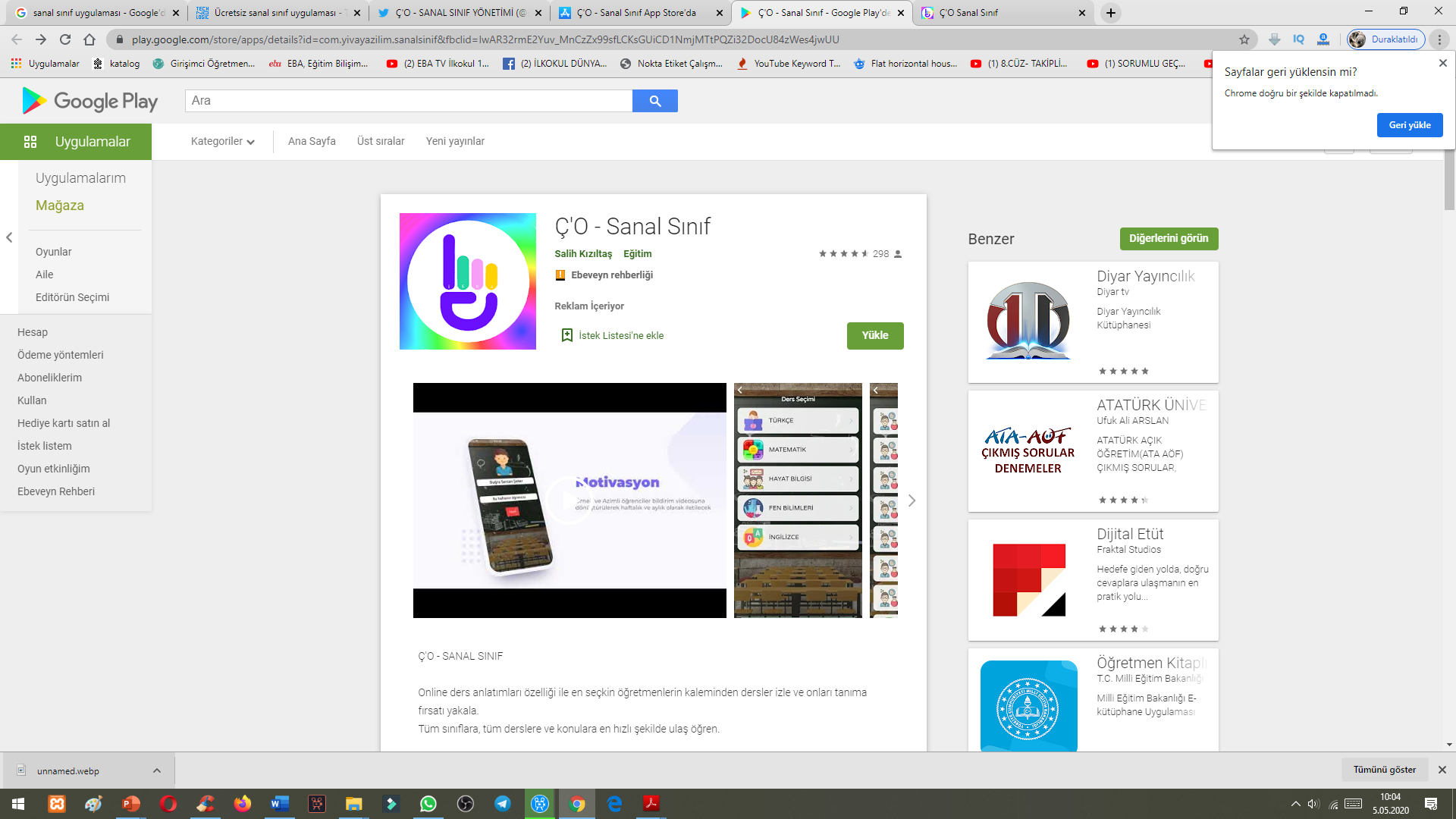 En iyi videolarımızla
 Ç’O SANAL SINIF
 uygulamasında
 ve 
www.etkinlikburada.com’ dayız.
Ziyaret etmeyi ve indirmeyi unutmayın!
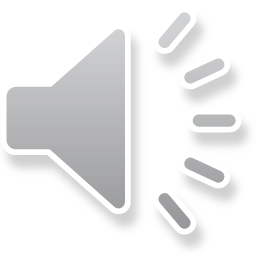 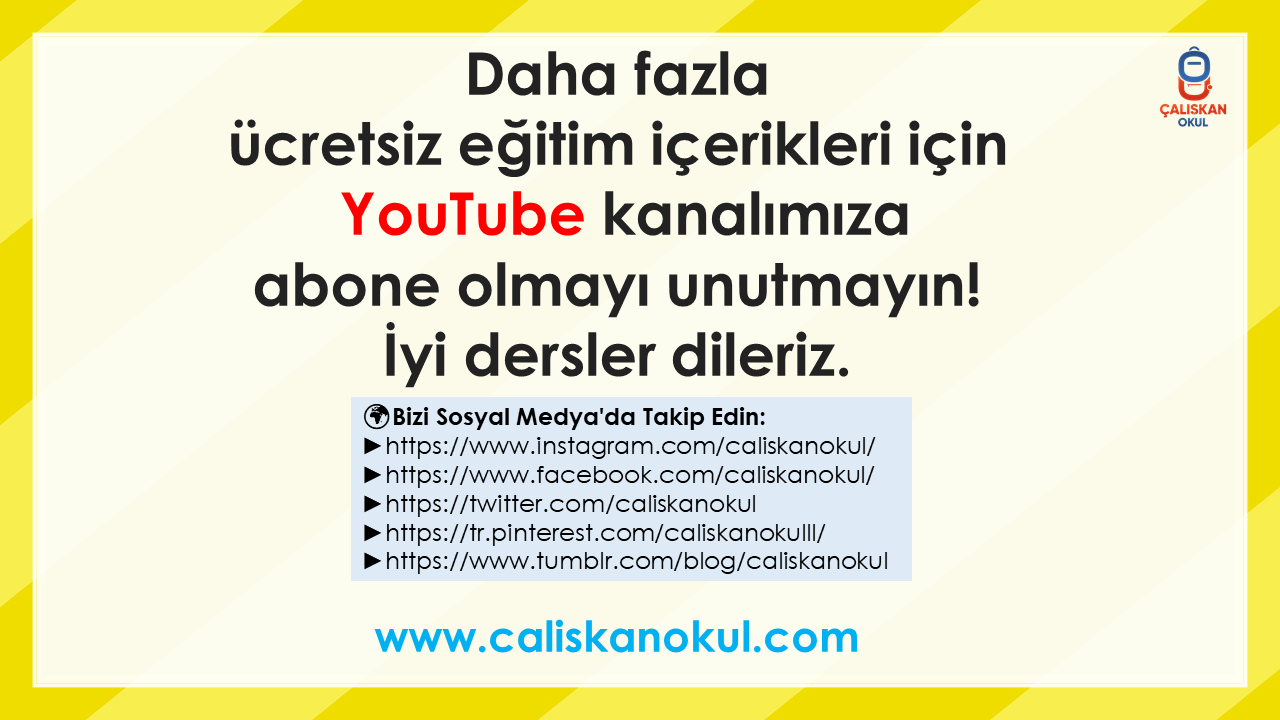 Çözümler
FARKLI KÜLTÜRLER BİRARADA
videomuzda.